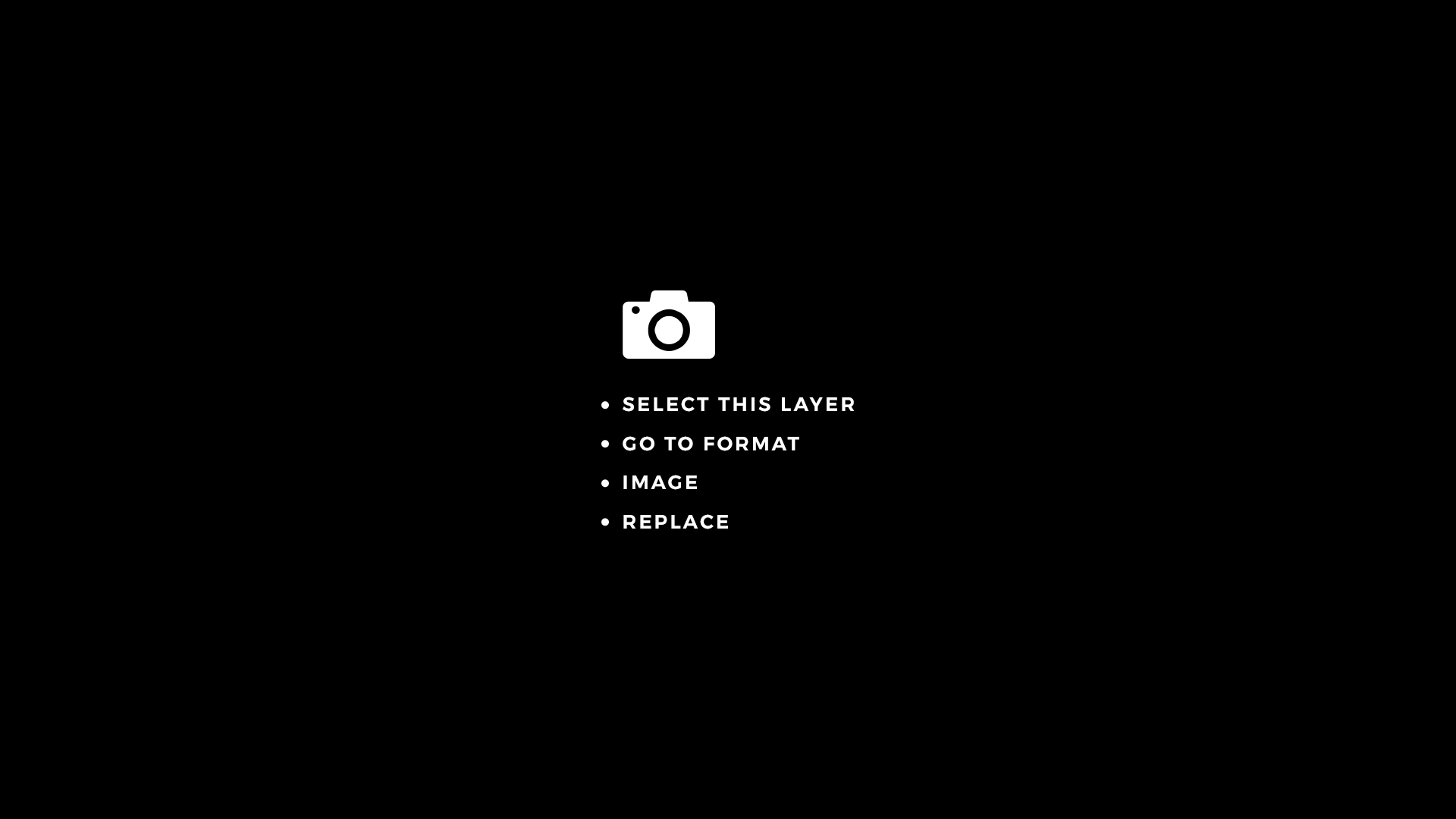 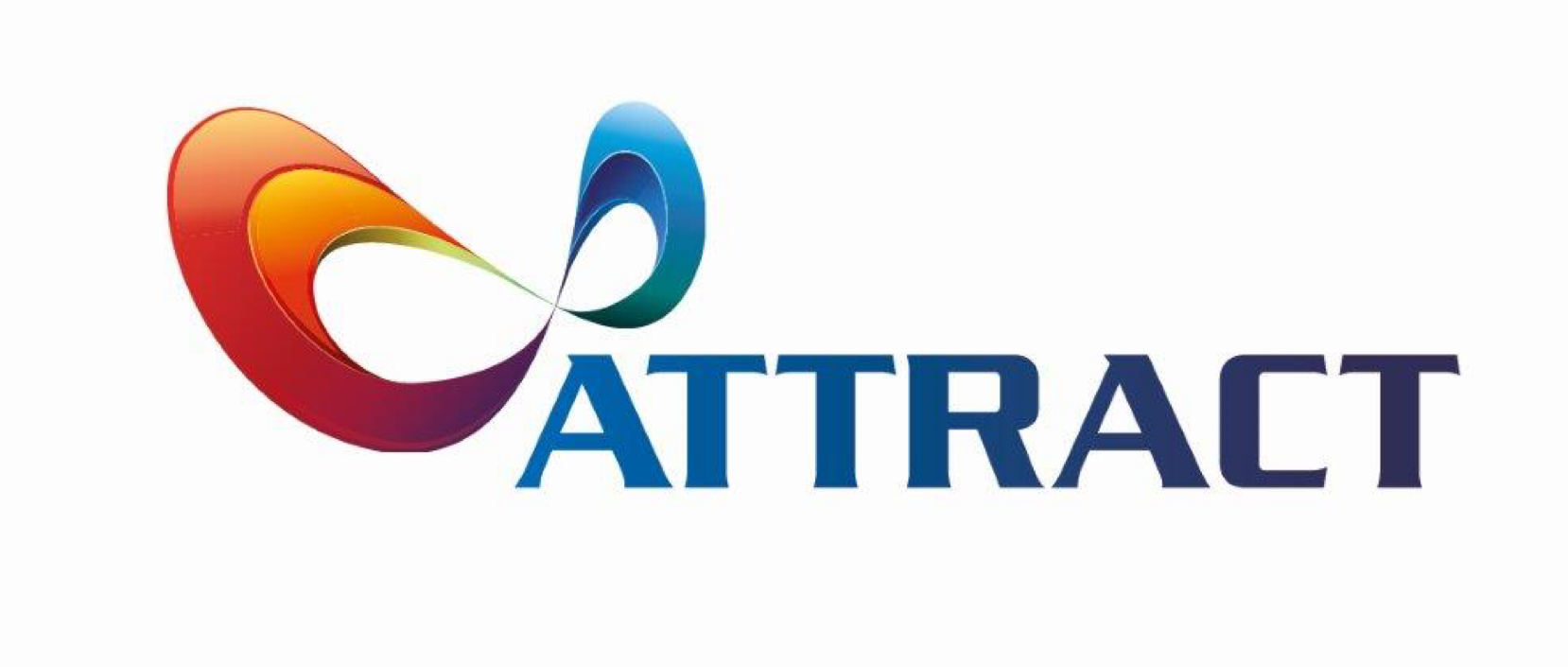 1
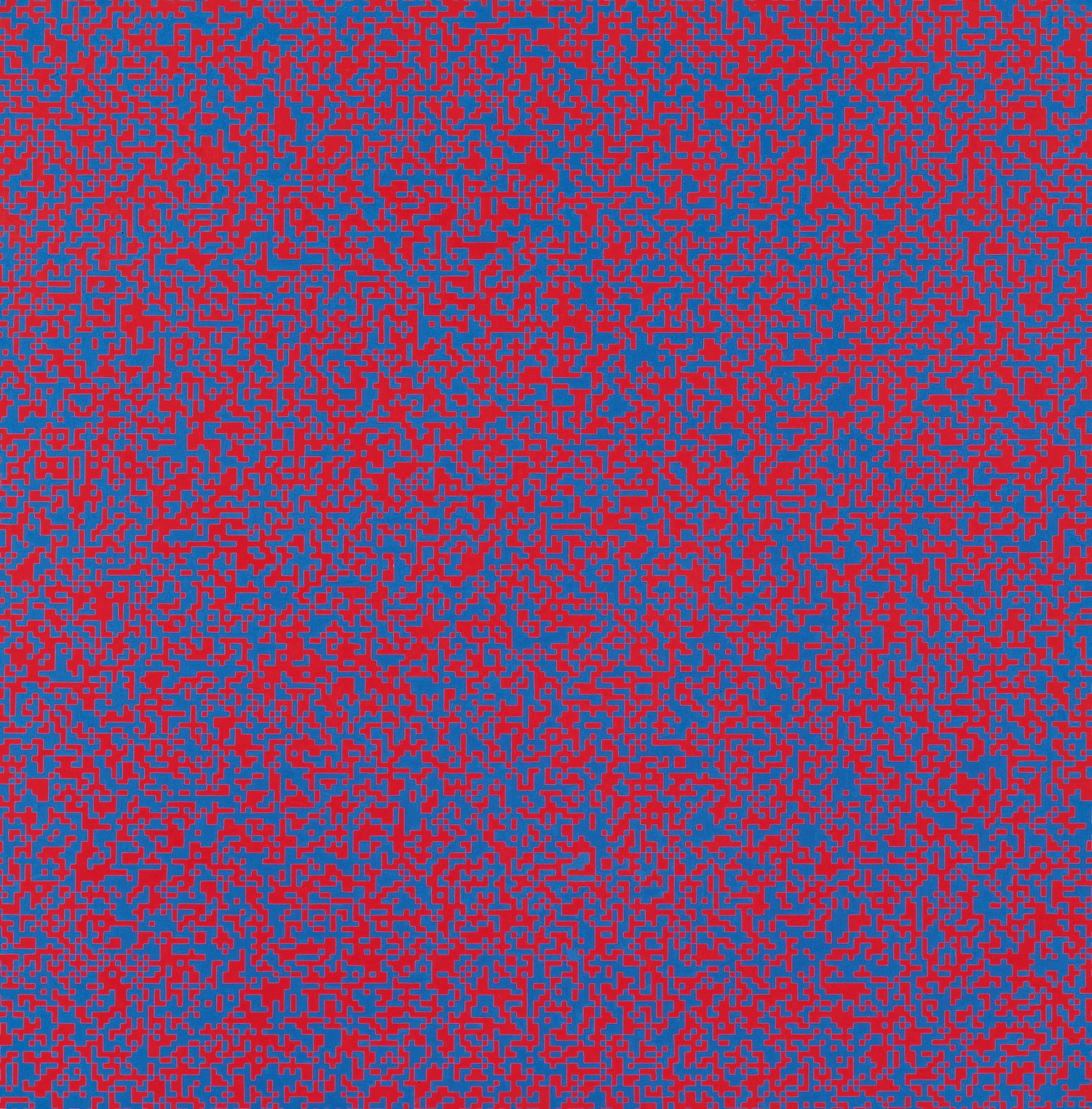 TITLE
In-Silico generation of random bit streams
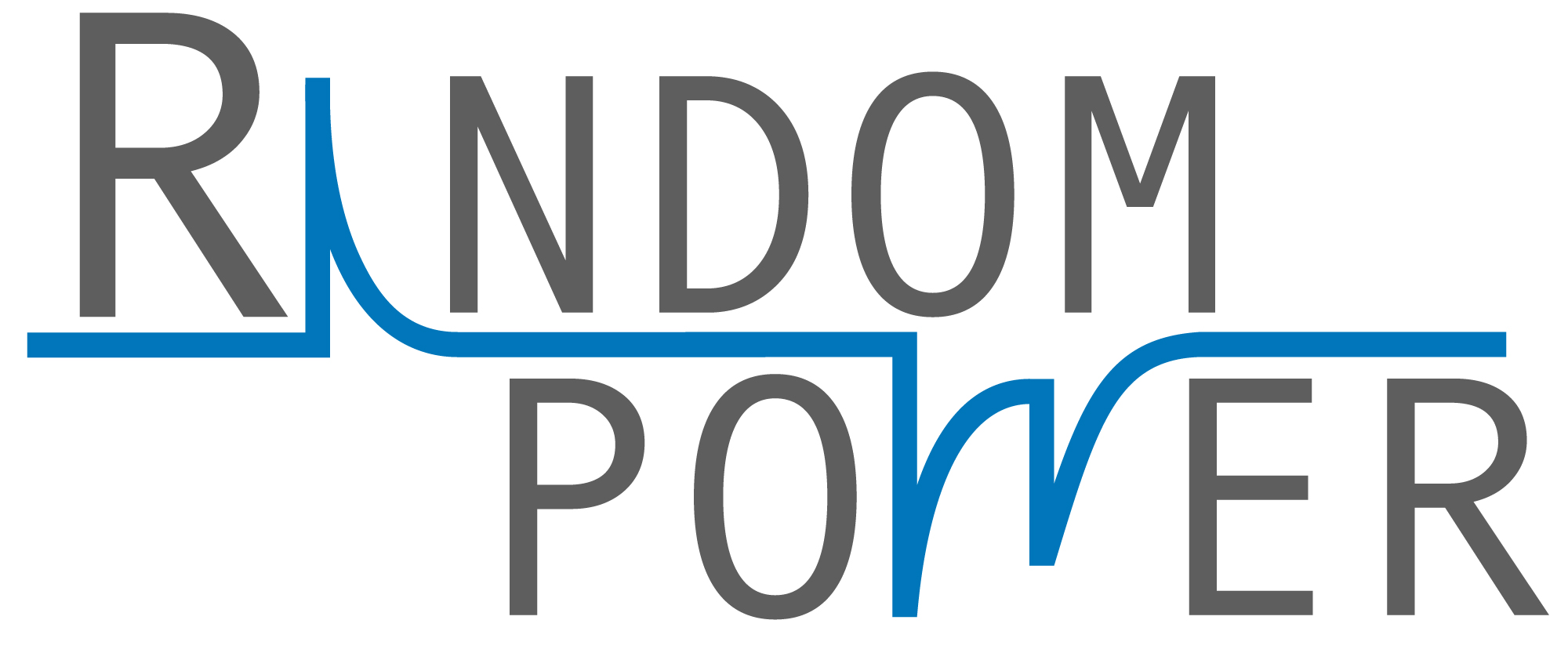 the value of unpredictability
Massimo Caccia
Università dell’Insubria & Random Power s.r.l.
massimo.caccia@randompower.eu
I
François Morellet
Random Distribution of 40,000 Squares using the Odd and Even Numbers of a Telephone Directory 1960
TIPP 2023 
Cape Town, South Africa, Sept.  6
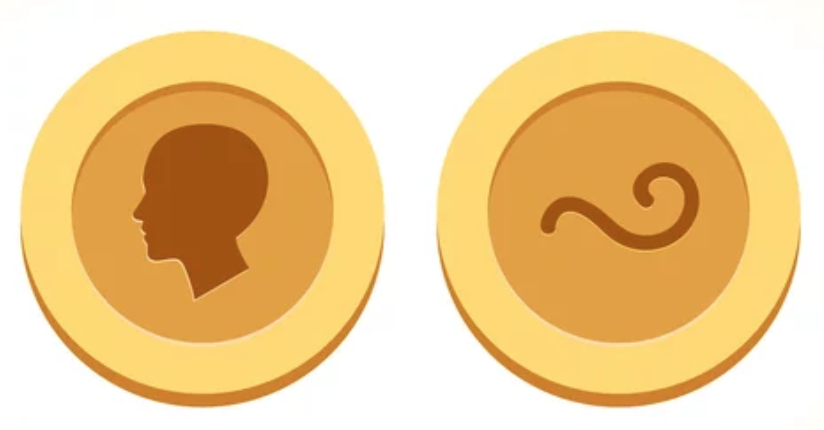 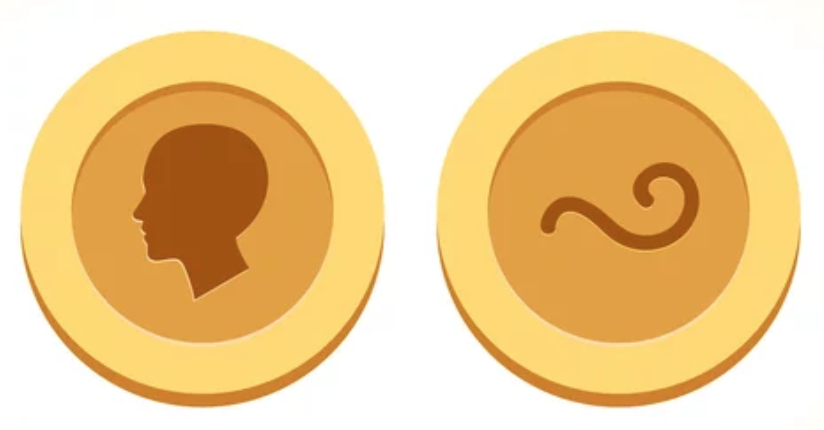 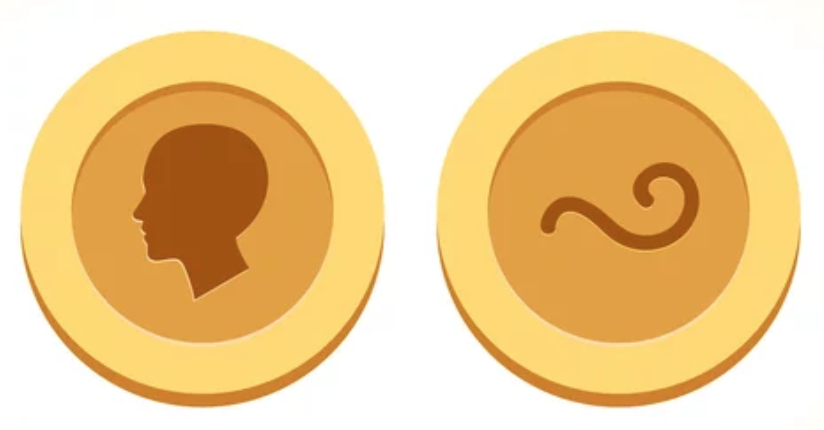 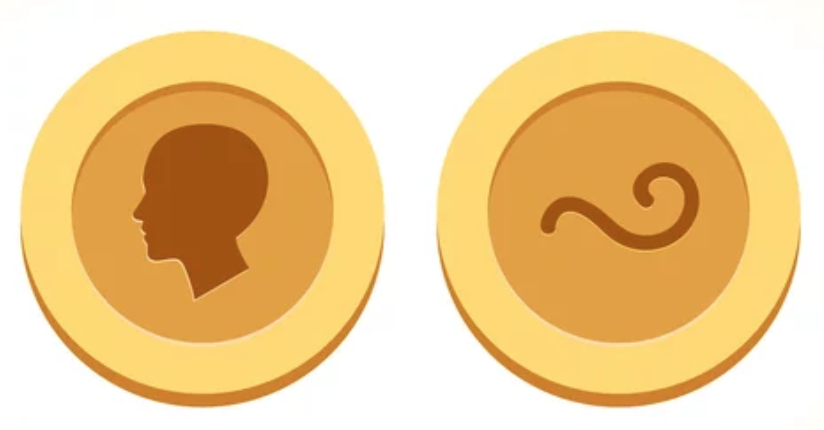 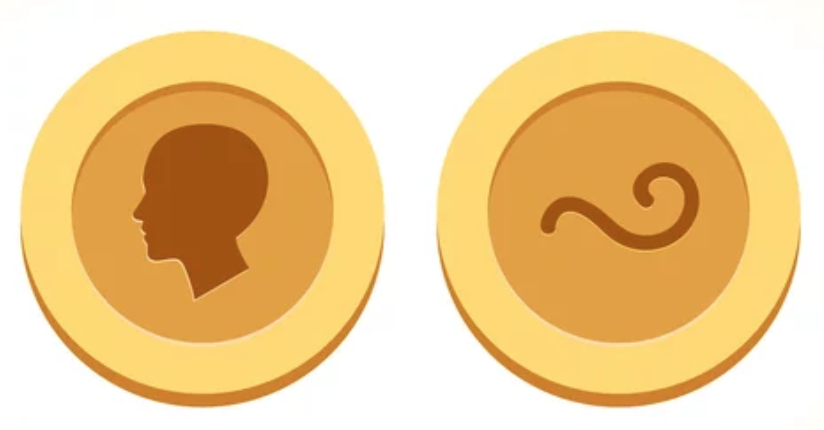 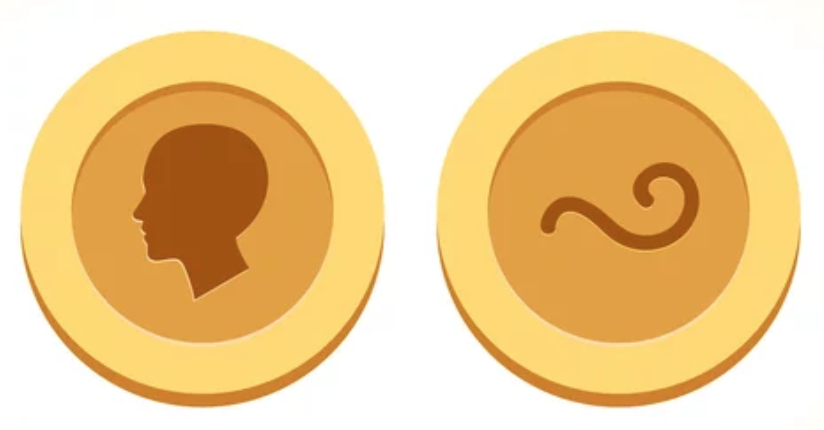 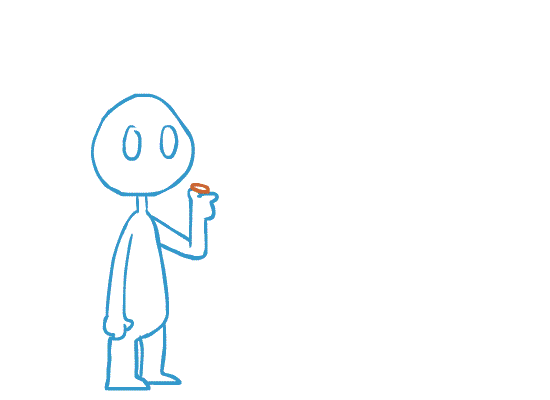 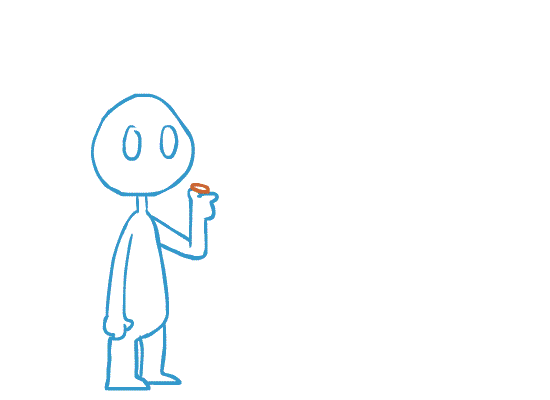 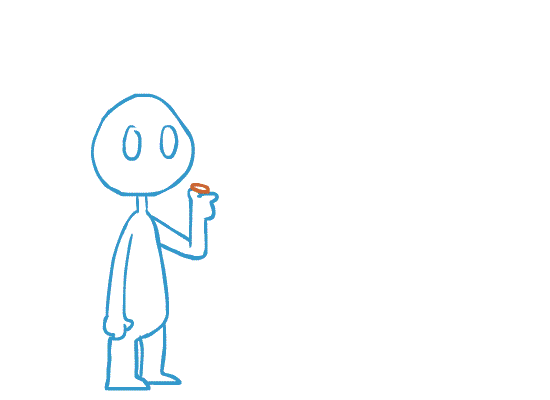 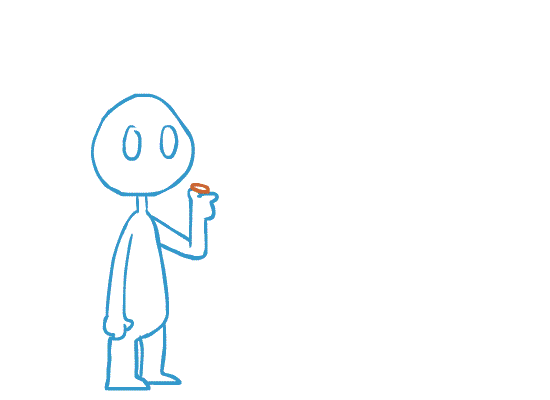 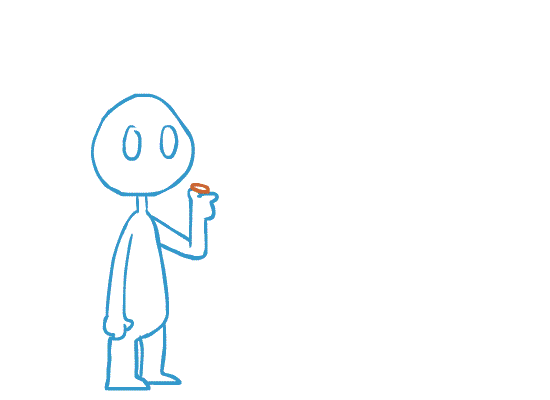 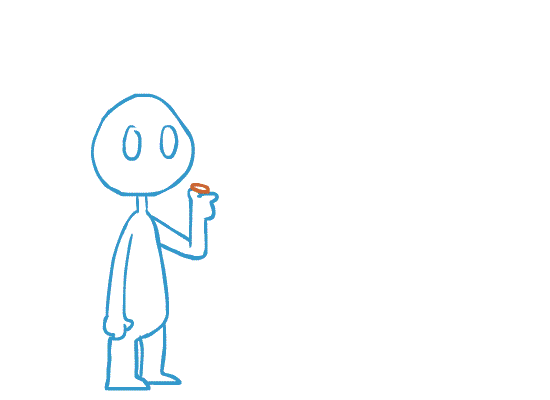 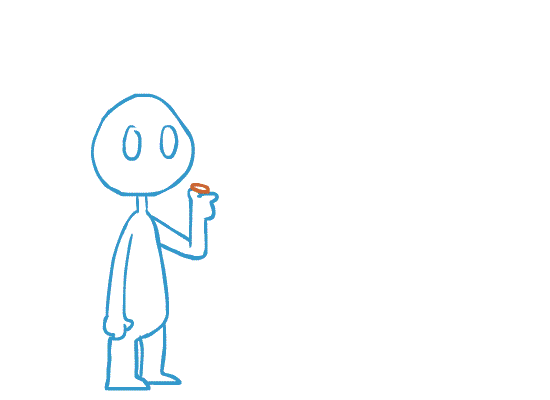 1
1
1
0
0
0
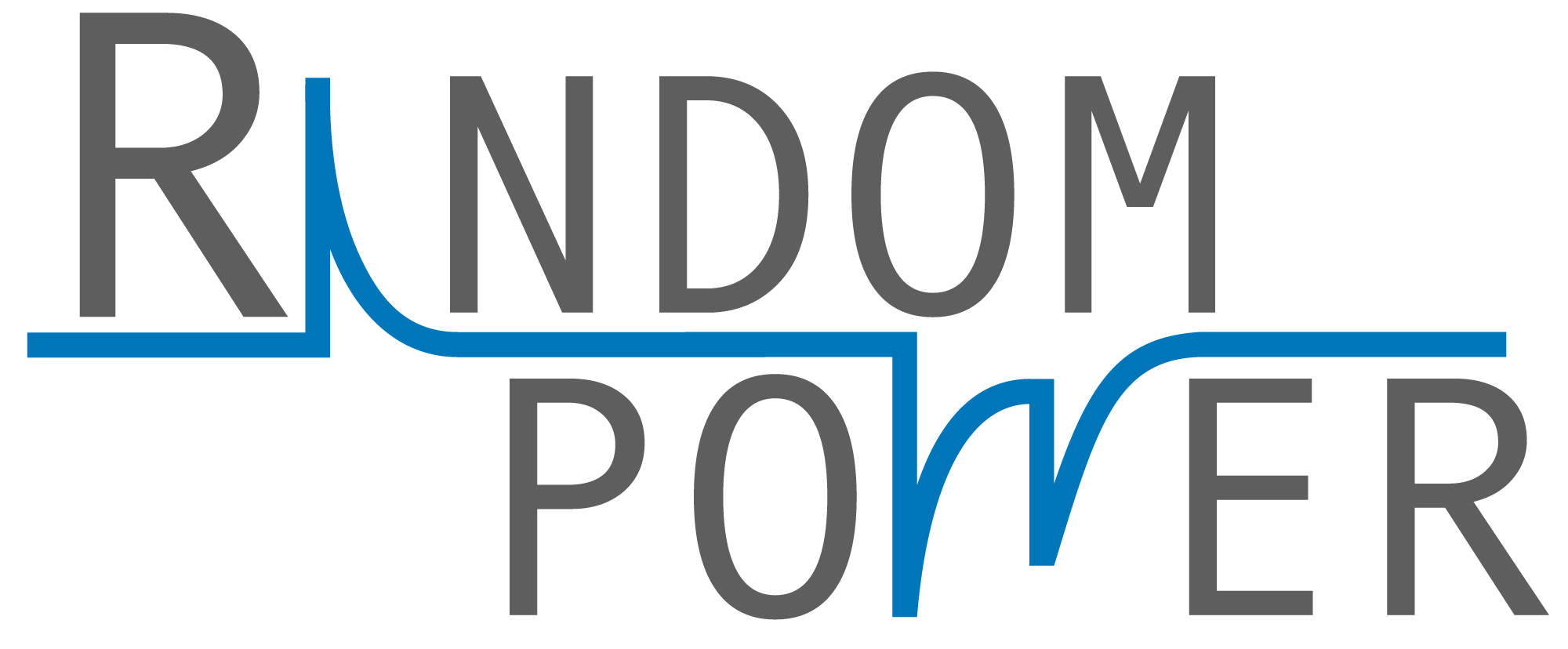 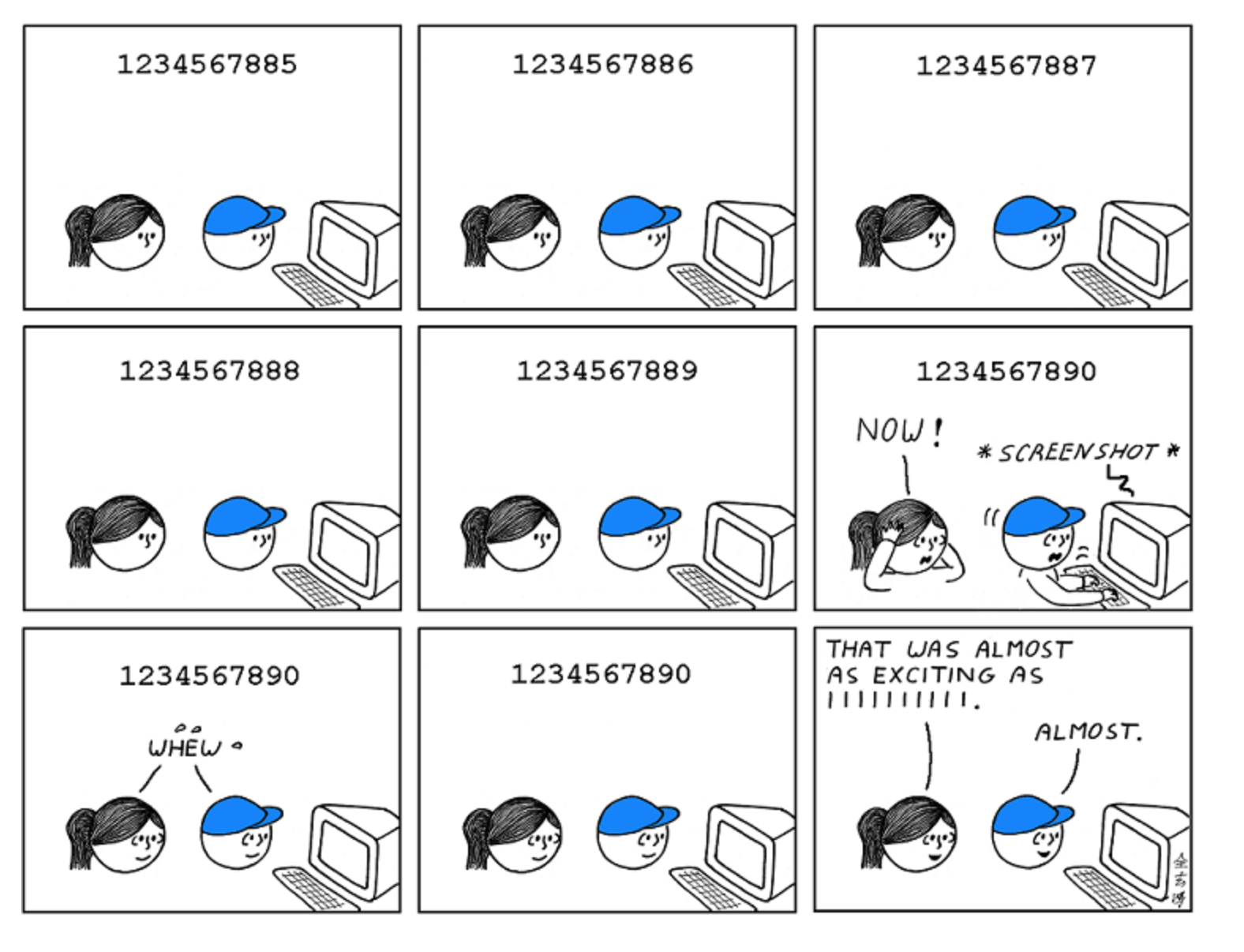 3
1. introduction:
WHAT FOR?
Unpredictability to preserve the predictability of our clockwork world
https://xkcd.com; Randall Munroe
the RSA (Rivest–Shamir–Adleman) public key cryptography protocol uses two random prime numbers of length up to 2048 bits to generate the keys
4
1. introduction:
WHAT FOR?
Unpredictability to preserve the predictability of our clockwork world
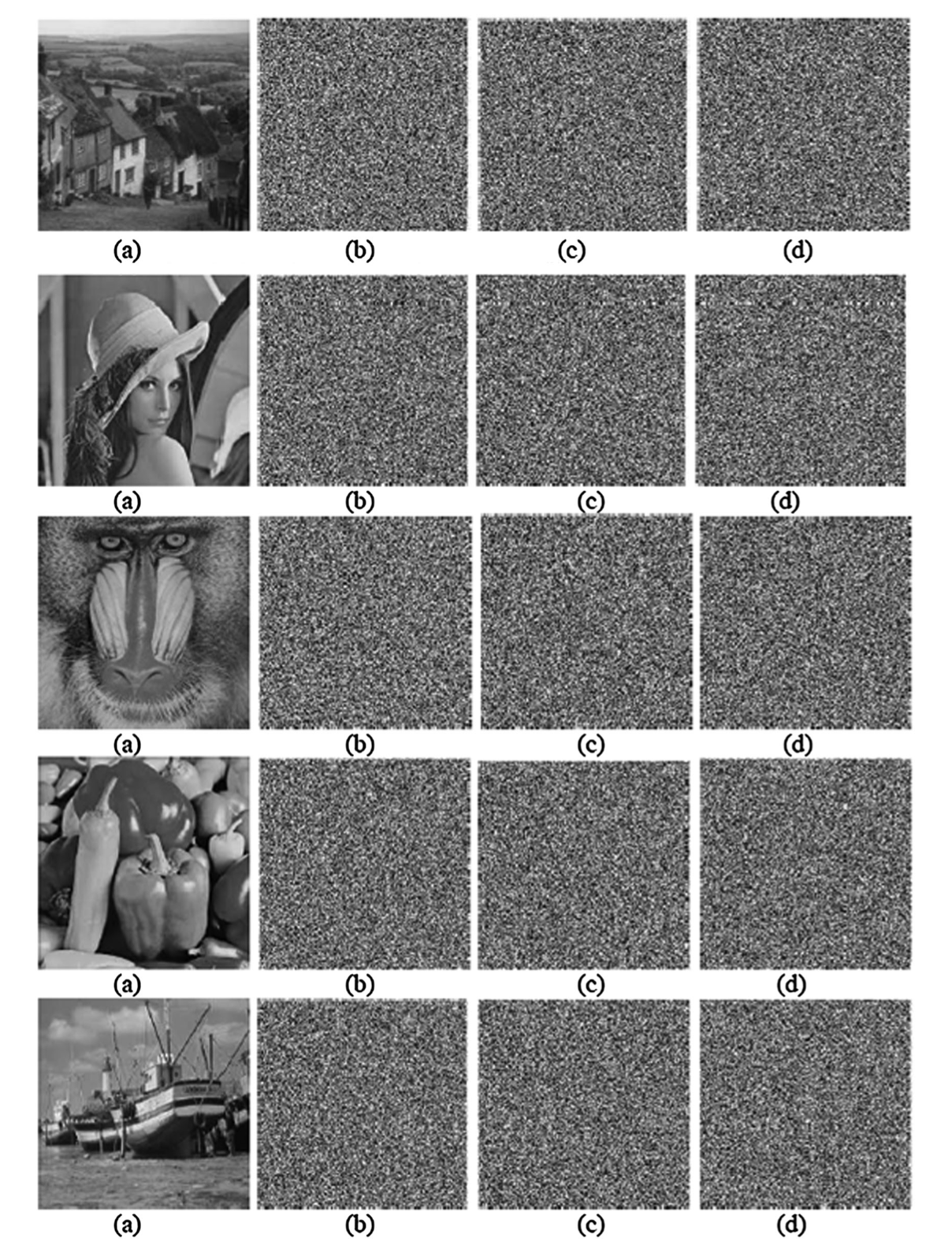 row scrambling
column
scrambling
diffusion
Image encryption is also relying on random single-bit arrays:
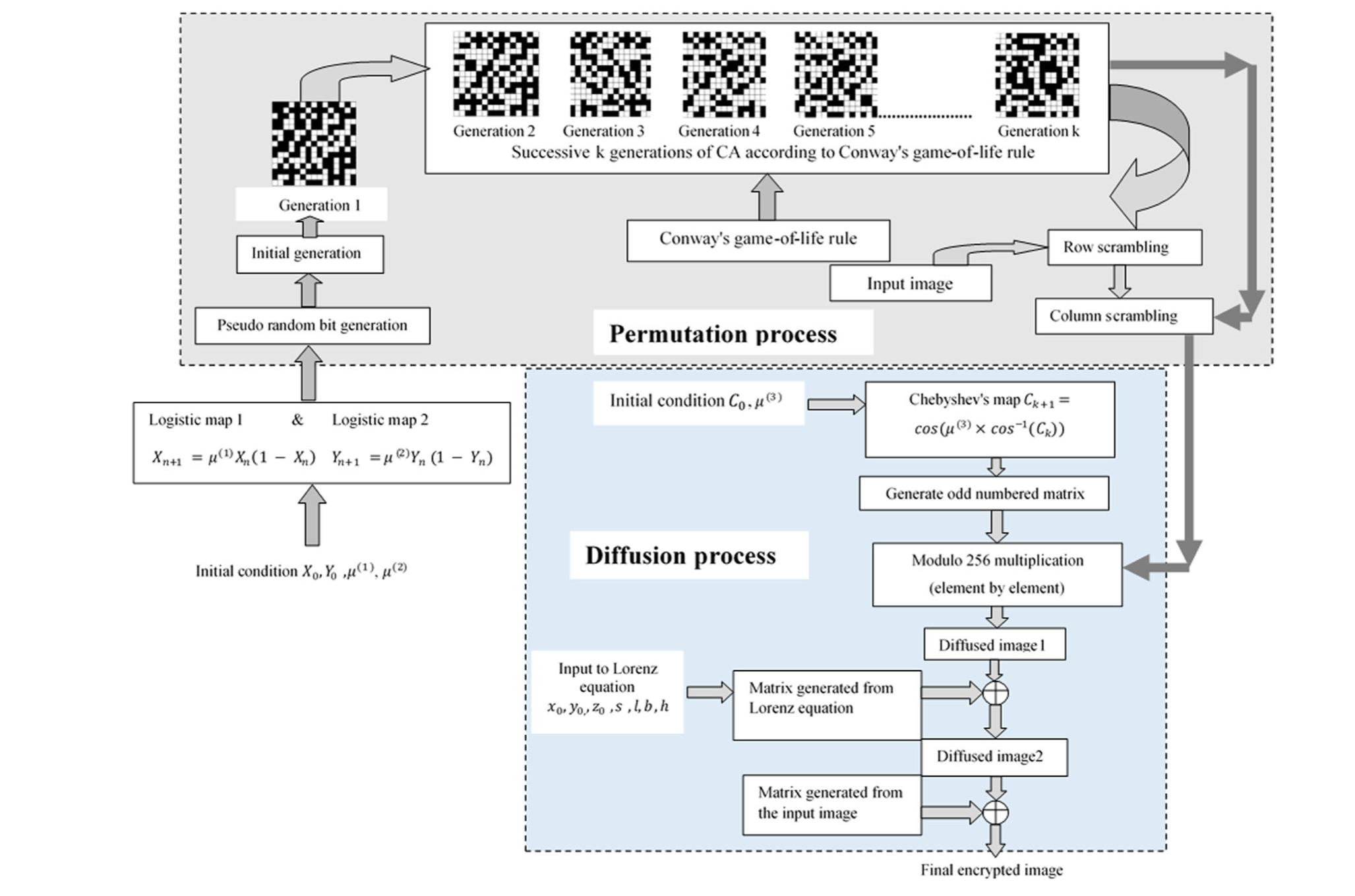 B. Murugan et al., A hybrid image encryption algorithm using chaos and Conway’s game-of-life cellular automata, Security Comm. Networks 2016; 9:634–651, DOI: 10.1002/sec.1386 

,
1. introduction:
5
WHAT FOR?
there is definitely a hype about Random bit streams, not only for crypto but also for gaming, virtual reality , Monte Carlo simulations, IoT, Satellite communication & control and notably Privacy Preservation Procedures
row scrambling
a 2020 paper by the U.S. Census Bureau:
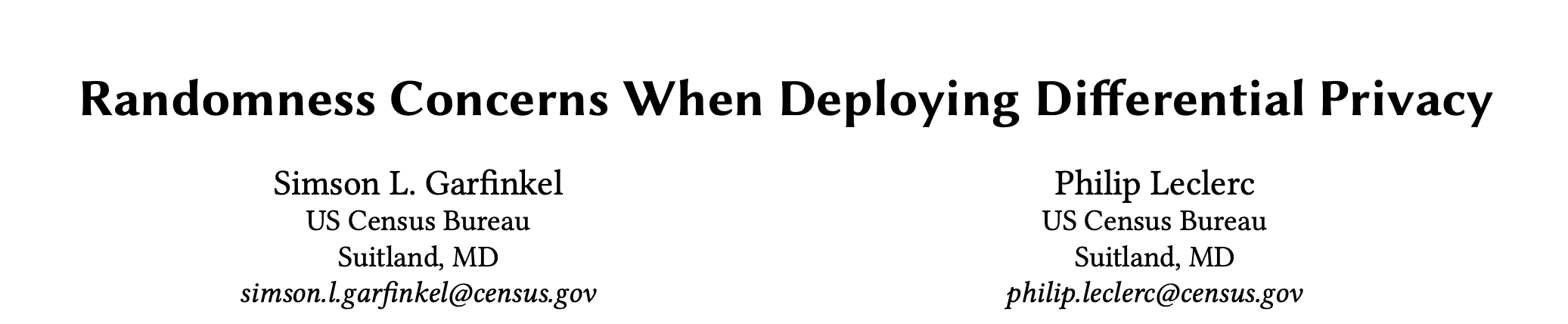 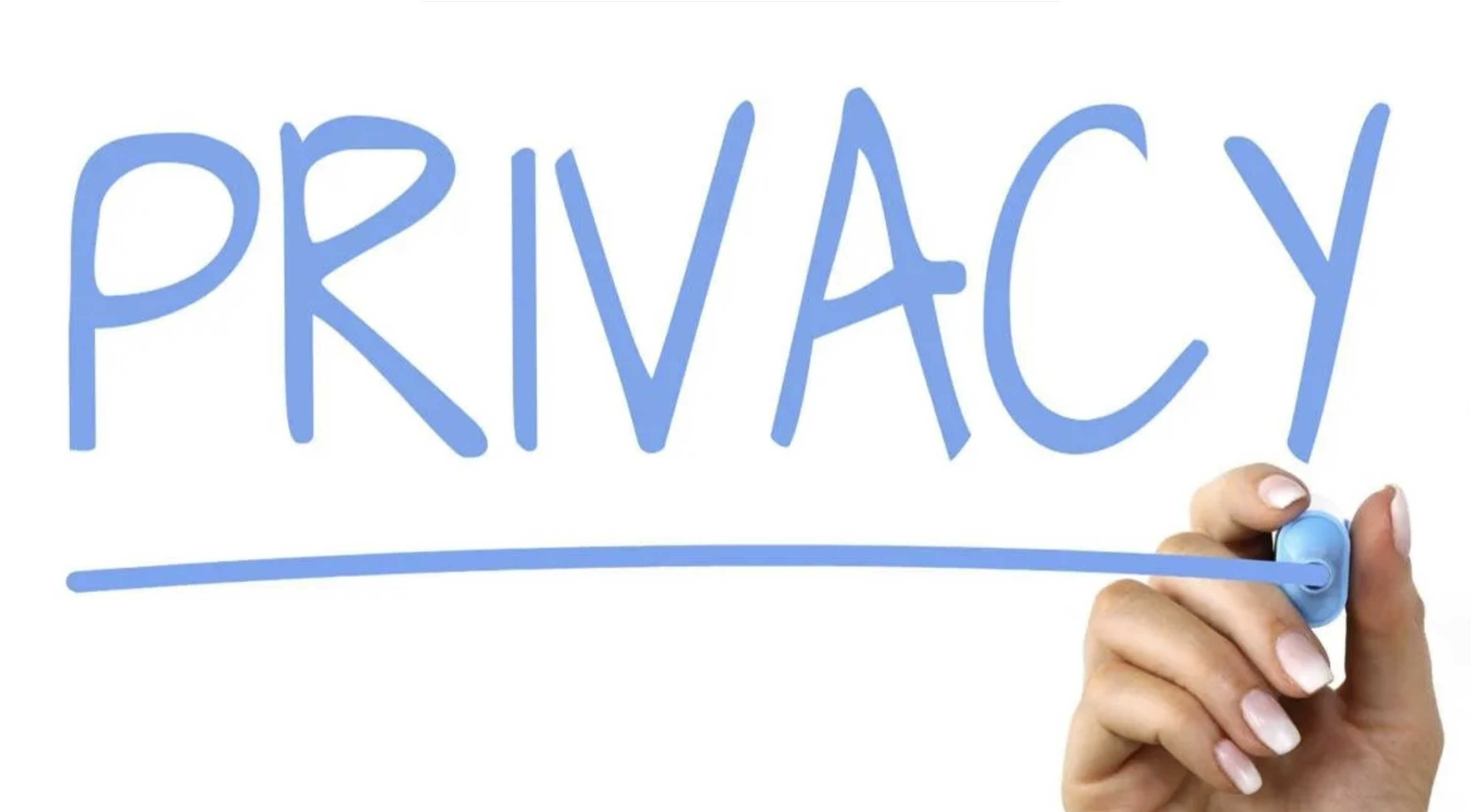 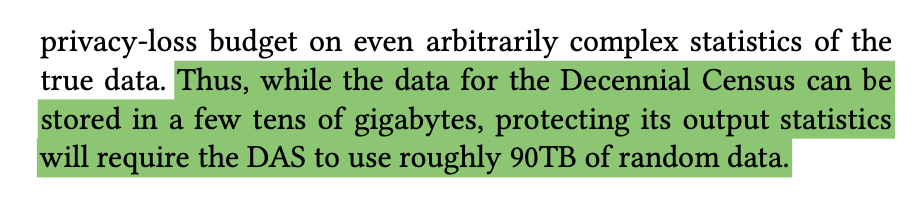 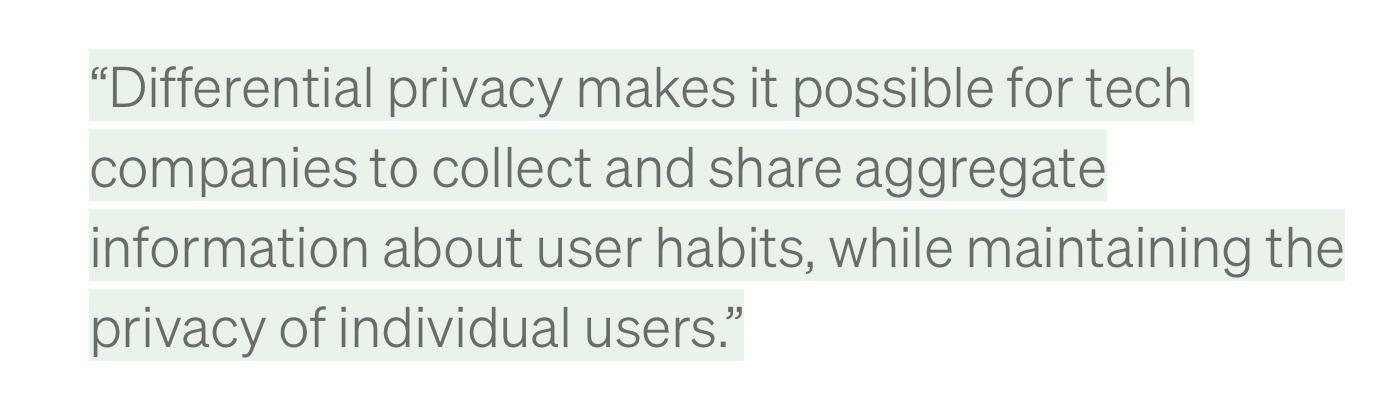 a 2023 article on FORBES:
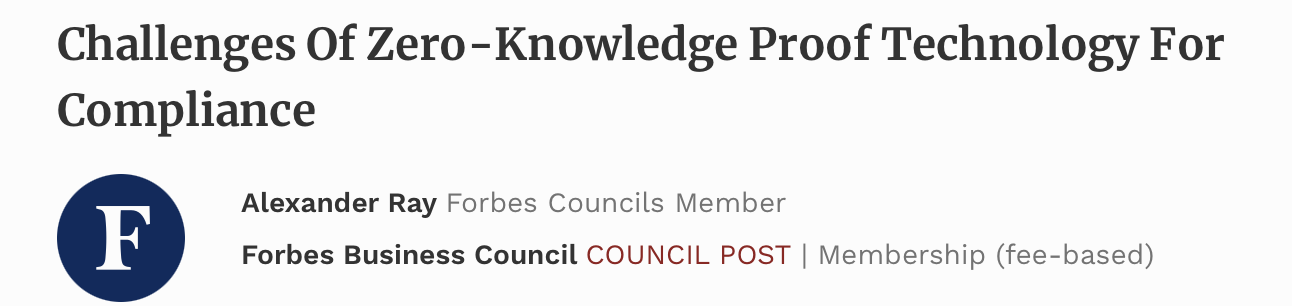 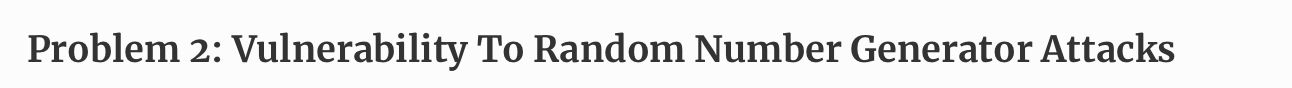 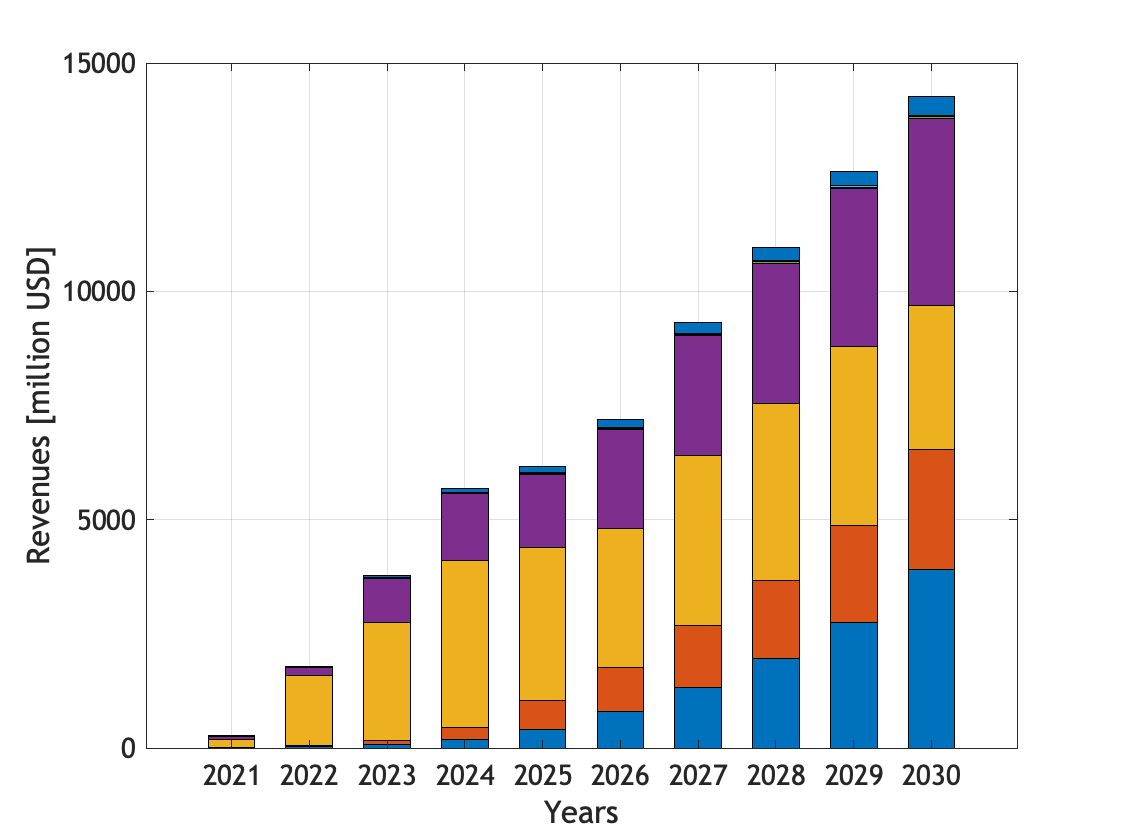 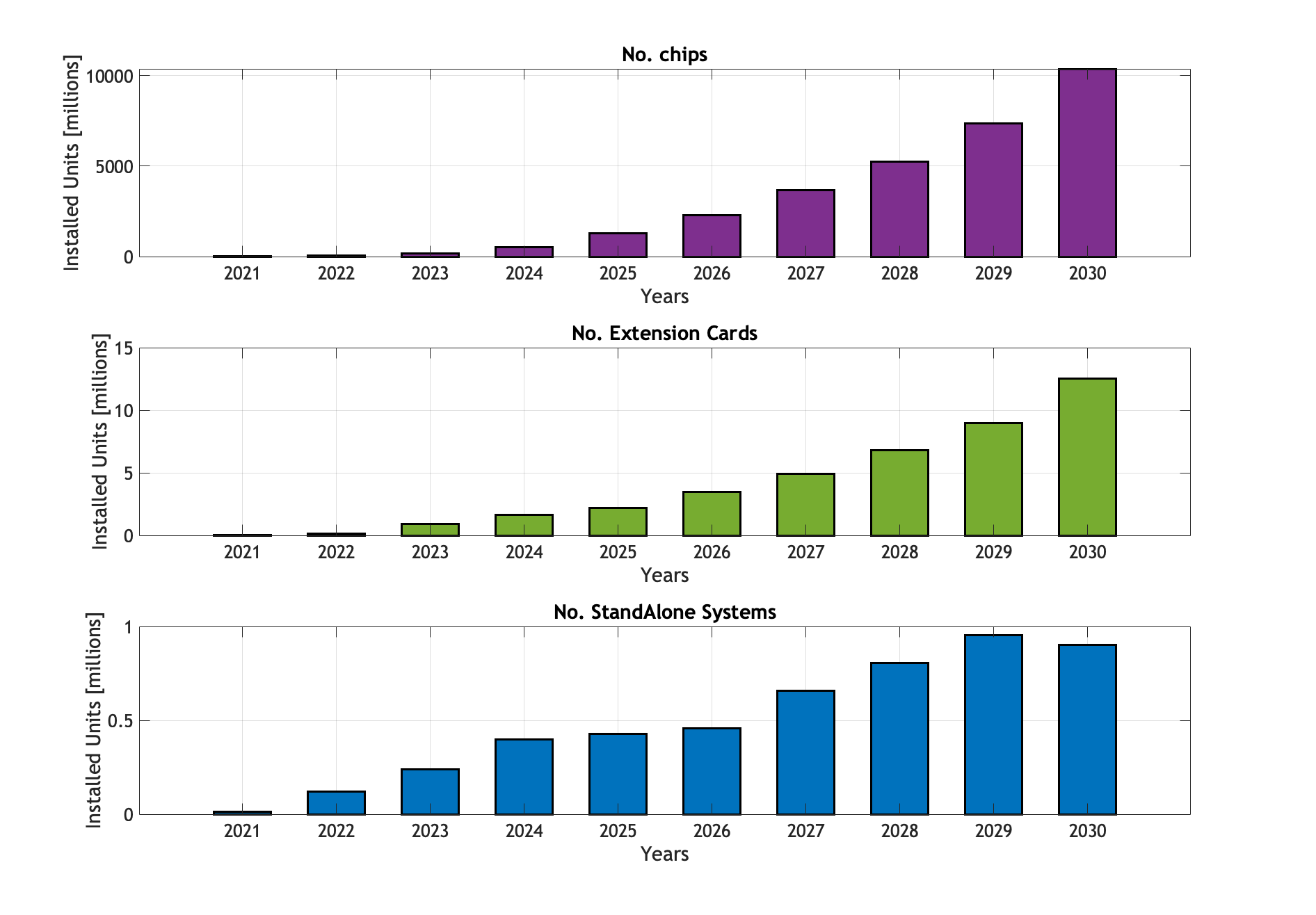 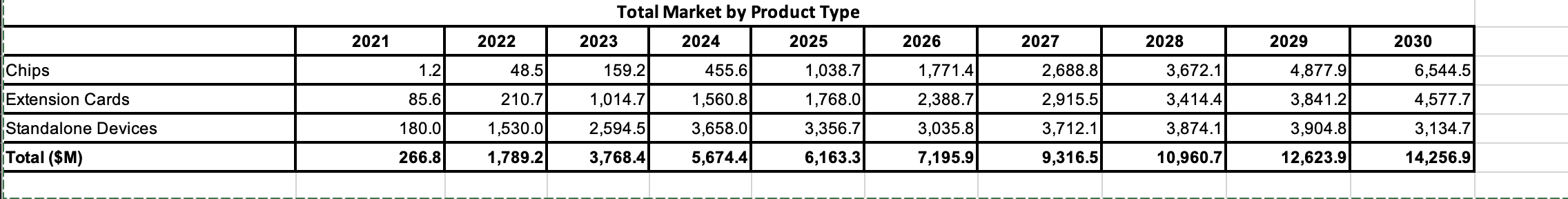 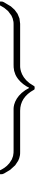 2.3 Billions
2. market potential:
6
Chips
$7.2B
Finance
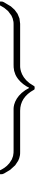 Data centres
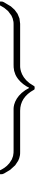 3.5 Millions
Installed Units vs Time
Cards
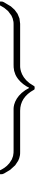 Mobile
IoT
0.5 Millions
Systems
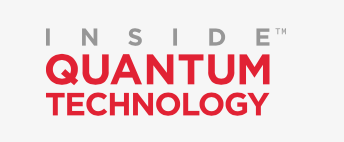 7
3. the essence of random number generation:
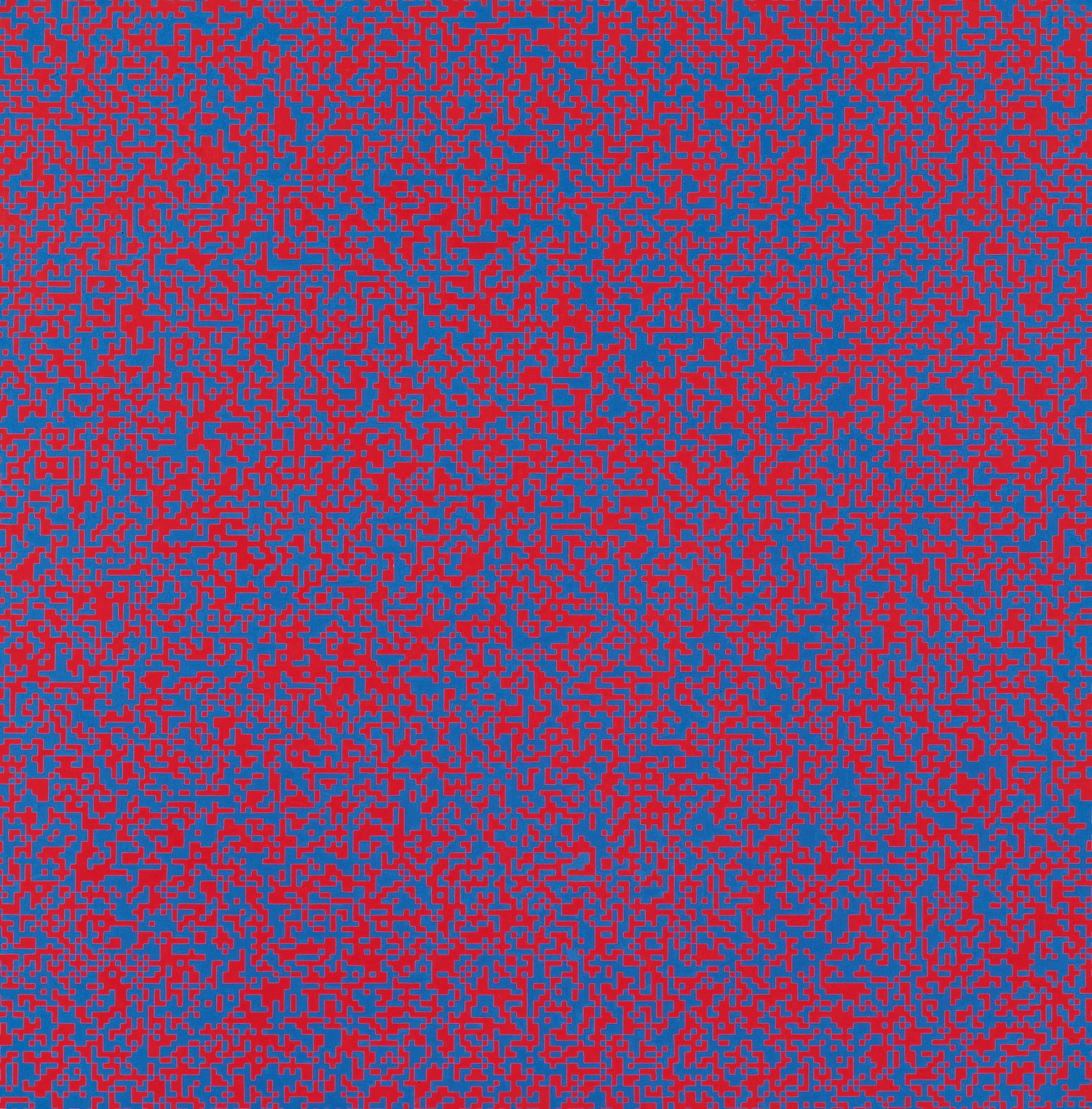 HOW TO GENERATE AN UNPREDICTABLE RANDOM NUMBER?
It is always nice to consider an artist’s point of view:
“With Random Distribution, the purpose of my system was to cause a reaction between two colours of equal intensity. I drew horizontal and vertical lines to make 40,000 squares. Then my wife or my sons would read out the numbers from the phone book (except the first repetitive digits), and I would mark each square for an even number while leaving the odd ones blank. The crossed squares were painted blue and the blank ones red. For the 1963 Paris Biennale I made a 3-D version of it that was shown among the Groupe de Recherche d’Art Visuel installations (and re-created it again on different occasions). I wanted to create a dazzling fight between two colours that shared the same luminosity. This balance of colour intensity was hard to adjust because daylight enhances the blue and artificial light boosts the red. I wanted the visitors to have a disturbing experience when they walked into this room – to almost hurt their eyes with the pulsating, flickering balance of two colours. I like that kind of aggression.”
excerpt from https://www.tate.org.uk/context-comment/articles/65-38-21-4-72
François Morellet (1926-2016)
Random Distribution of 40,000 Squares using the Odd and Even Numbers of a Telephone Directory 1960
MOMA, New York
3. the essence of random number generation:
8
HOW TO GENERATE AN UNPREDICTABLE RANDOM NUMBER?
TRNG
(True Random Number Generators)
are essentially coin flipping,
namely get bits out observing unpredictable natural phenomena
PRNG
(PseudoRandom Number Generators)
are essentially a piece of software code 
⇒ they deterministic and in principle predictable
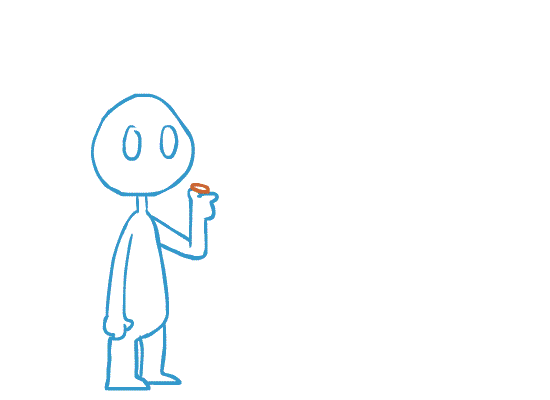 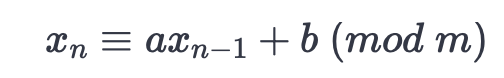 an example of linear congruential generator
J. Von Neumann: Anyone who considers arithmetical methods of producing random digits is, of course, in a state of sin.

Von Neumann, John (1951). "Various techniques used in connection with random digits" (PDF). National Bureau of Standards Applied Mathematics Series. 12: 36–38.
http://glee.wikia.com/wiki/File:281735_1342370254-coin-flip.gif.gif
3. the essence of random number generation:
9
HOW TO GENERATE AN UNPREDICTABLE RANDOM NUMBER?
TRNG
(True Random Number Generators)
PRNG
(PseudoRandom Number Generators)
Fast, cheap & reasonably easy. However:

 software Random Number Generation is PSEUDO 
 code can be bugged
 and it may have a BACKDOOR
Extracting bits from the observation of natural phenomena is not trivial and you may suffer from

 “coin bias” by the embodiment of a great principle 
 weakness against environmental parameters
 a significant “attack surface”, conditioning the device in use
 low bit rate
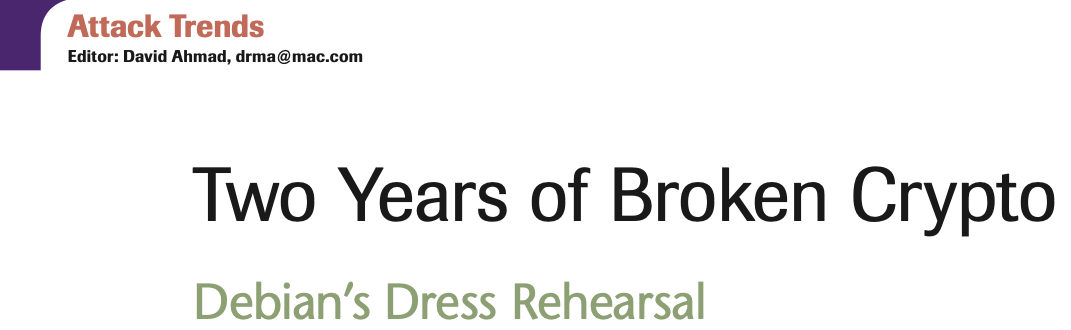 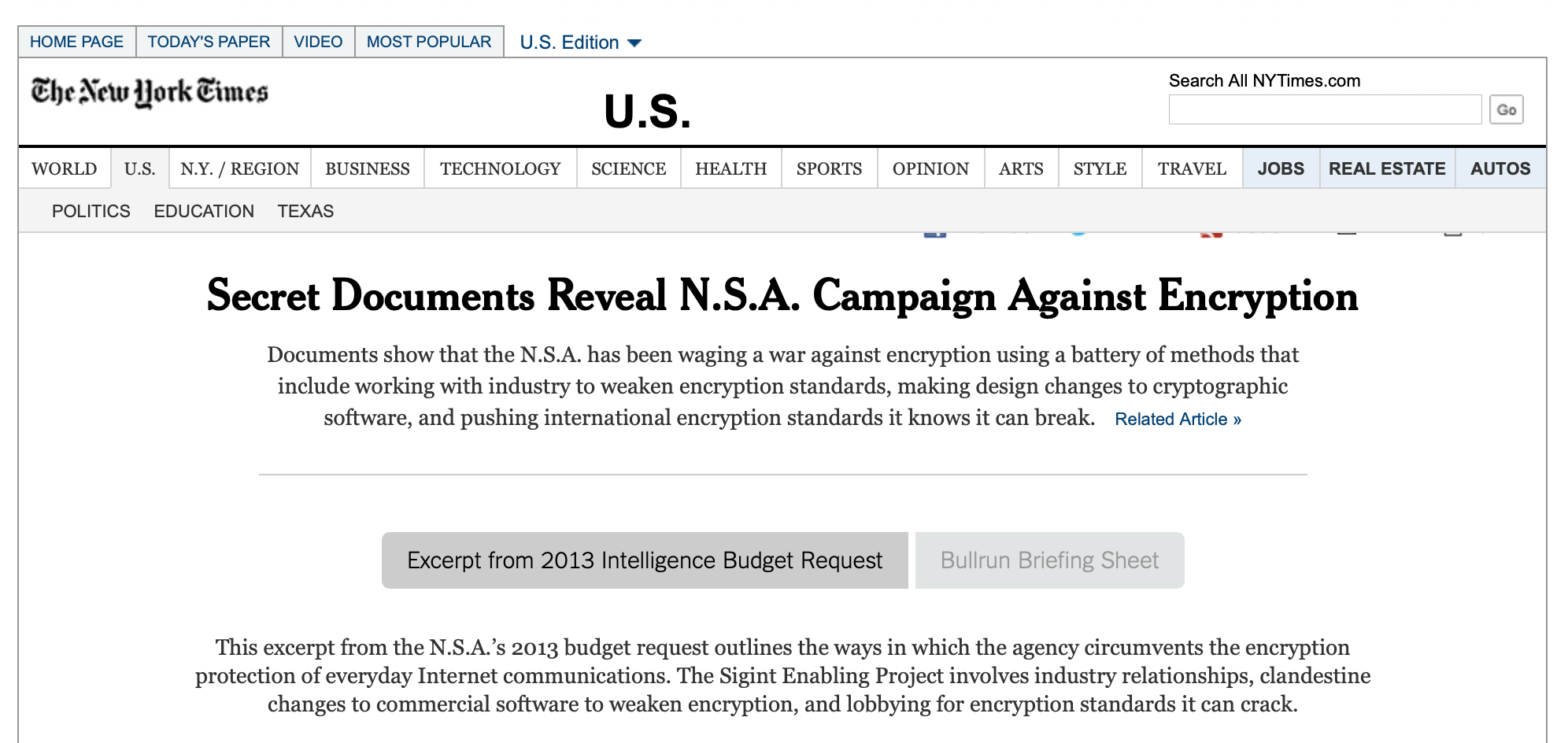 2006
2013
4. the Random Power principle:
10
HOW DO WE DO IT?
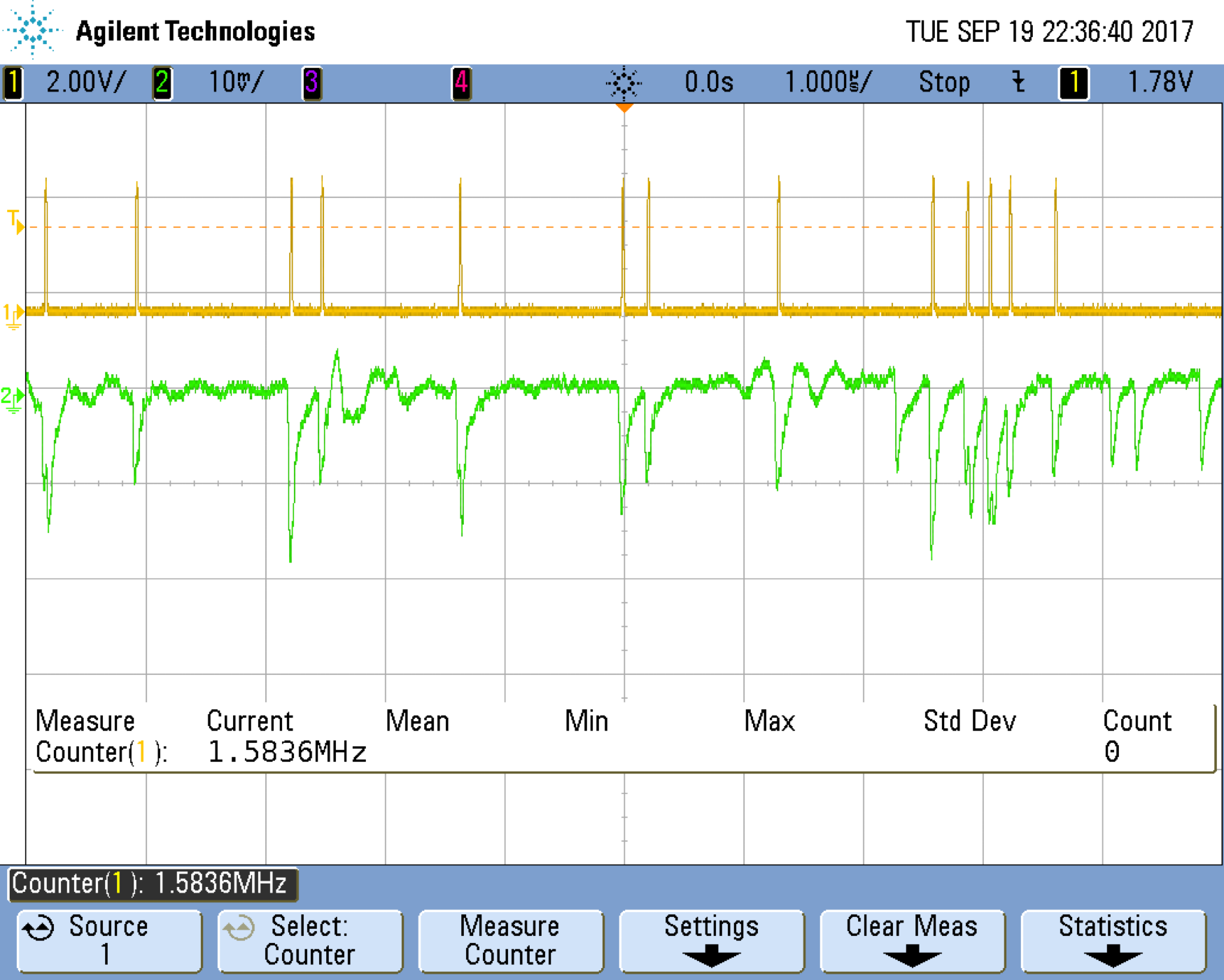 Inspired by Forrest Gump, we say:
RADIOACTIVE IS AS RADIOACTIVE DOES

 emission by a radioactive source is due to the quantum laws of Nature
  decays of unstable nuclei are unpredictable
⇒
the sequence of detected decays can be used to generate random bits with different recipes:
 check the parity of the number of pulses in a time window
 pre-define the time window in a way that is equally like to have or not to have a single pulse
Sequence of pulses by the decay of a radioactive source in a nuclear physics detector
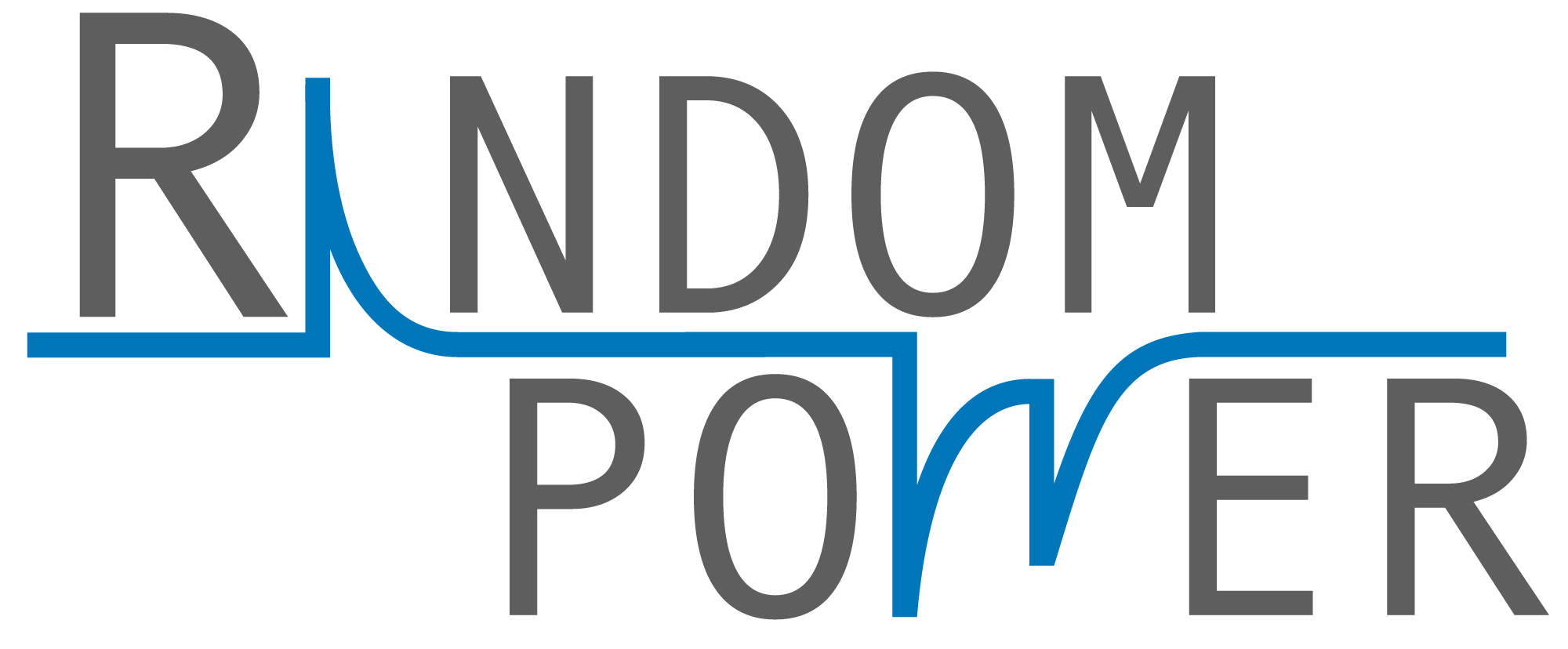 The idea behind                                              is to replace a radioactive source with something safer, more handy, cost effective, simple, robust, providing  sequences of pulses mimicking radioactive decays.
The generator, an array of Single Photon Avalanche Diodes, namely p-n junctions operated beyond the breakdown voltage:
11
A pioneering development by Prof. S. Cova at Politecnico di Milano

Cova, S., Ghioni, M., Lacaita, A. L., Samori, C., and Zappa, F. “Avalanche photodiodes and quenching circuits for single-photon detection”, Applied Optics, 35(12), 1956—1976 (1996)
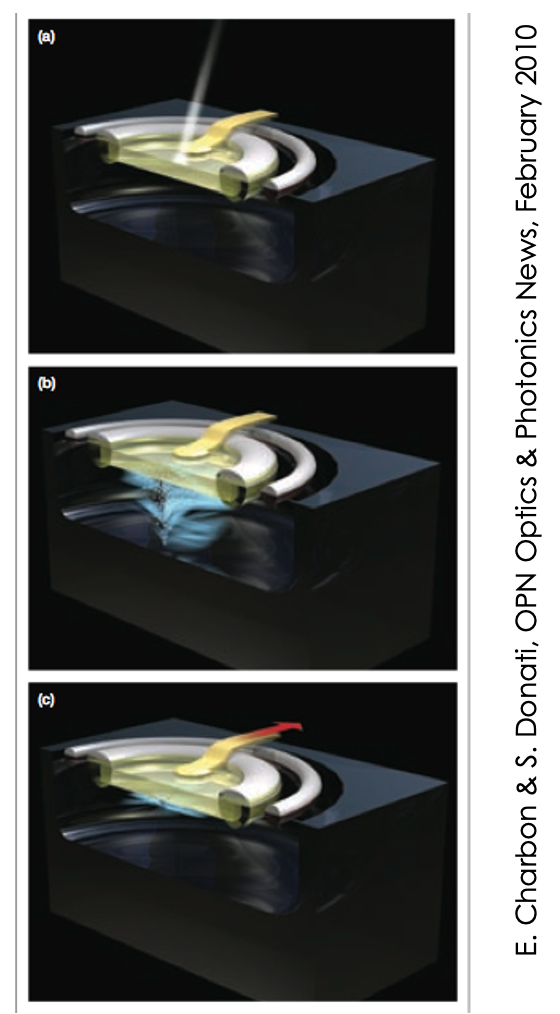 Simulation of an avalanche development
The essence of a cell
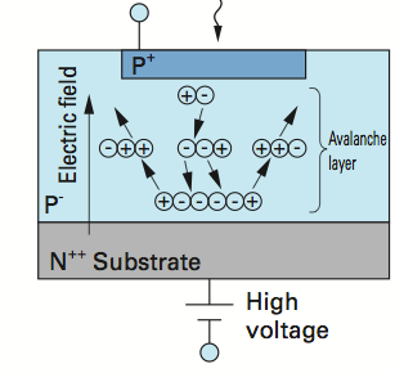 Courtesy of Ivan Rech, Politecnico di Milano
[50 μm cell size]
• Very shallow p-n junction  è ~ 1 μm 
• High electric field               è > 3 x 105 V/cm 
• Mean free path                  è ≈ 0.01 μm
Multiplication by about 1 000 000
Photon induced charge carrier generation
Not indexed arrays of SPAD, with a single output node, are nowadays known as Silicon Photomultipliers, the state-of-the-art room T detectors with single photon sensitivity and photon-number resolving capability:
12
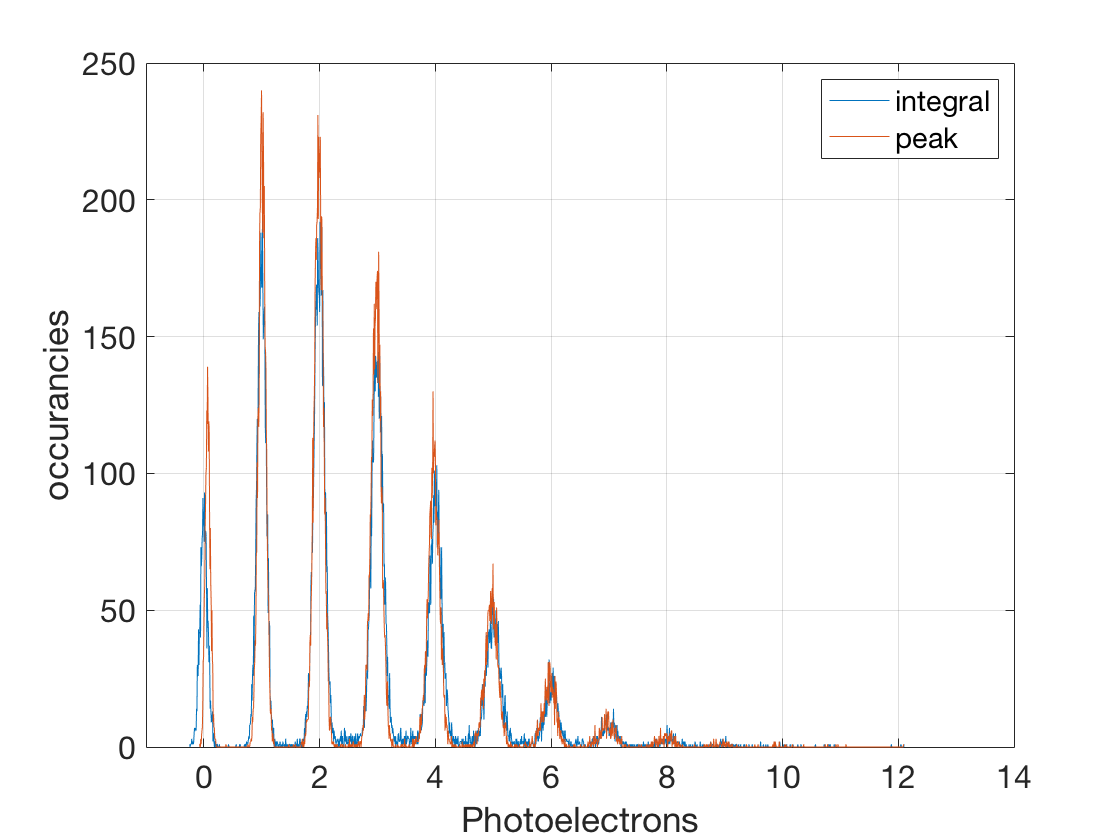 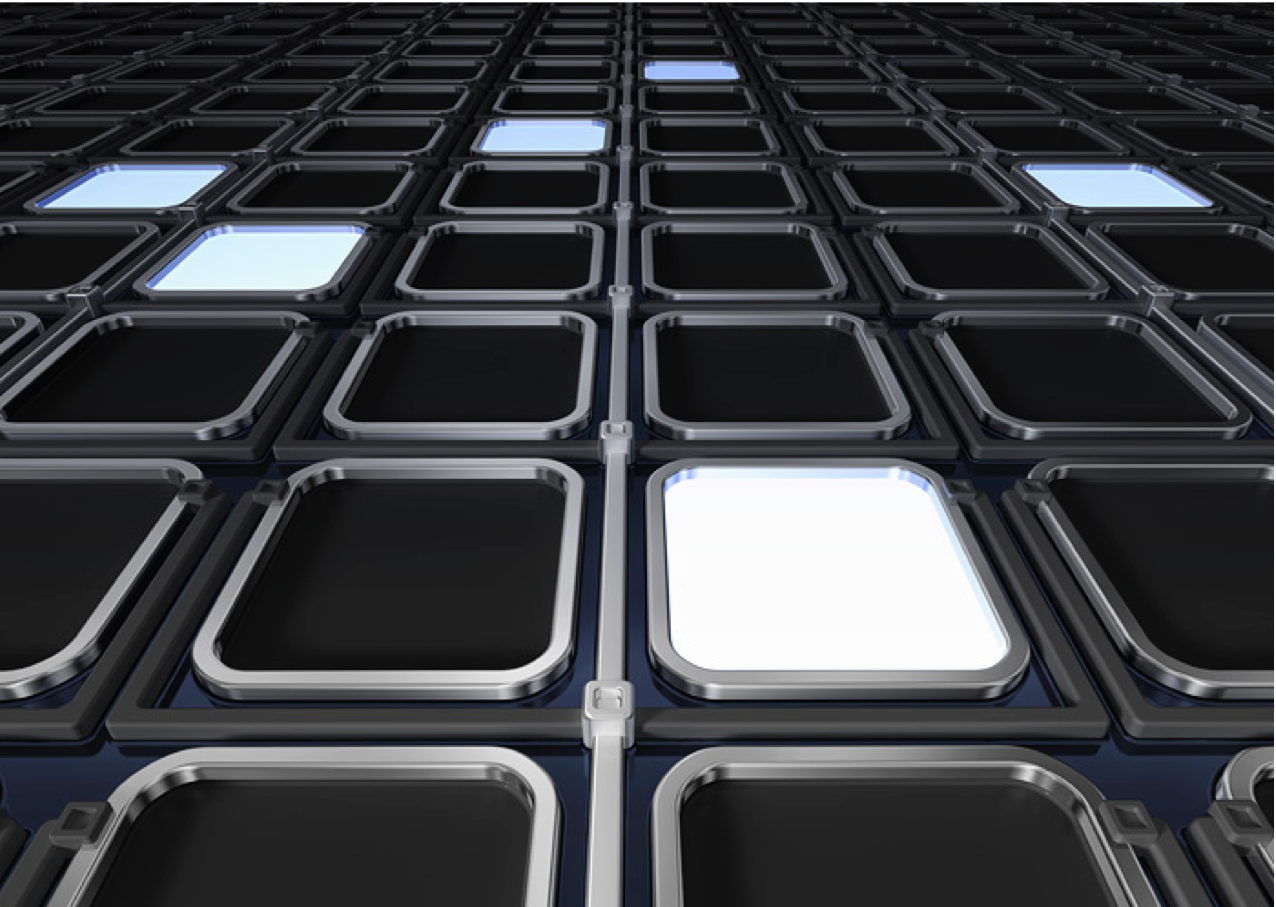 Two fired cells
Single fired cell
Three fired cells
Vover = 2.5V
No fired cell
SiPM may be seen as a collection of binary cells, fired when a photon in absorbed

[in principle, a NATIVE DIGITAL DEVICE]
histogram of the response to a  high statistics of low intensity light pulses
1
2
3
2
3
The name of the game: charge carriers can be generated “spontaneously”, also when no light is illuminating the sensor
13
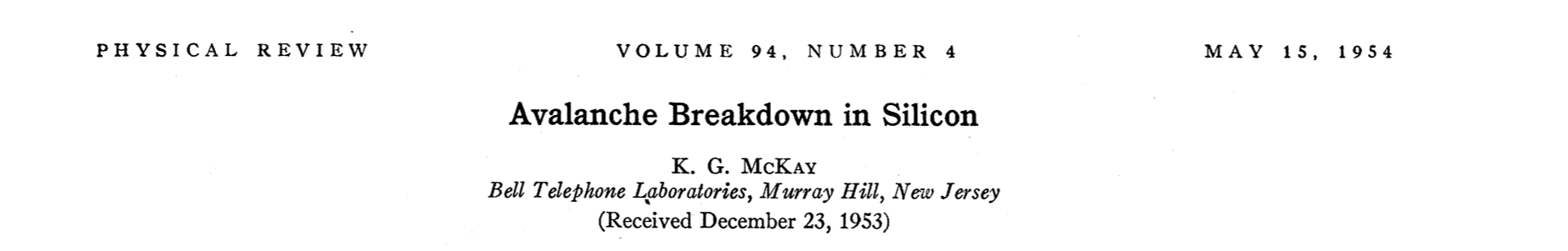 A lesson from the past, when this was known since the early days  of the Silicon technology development:
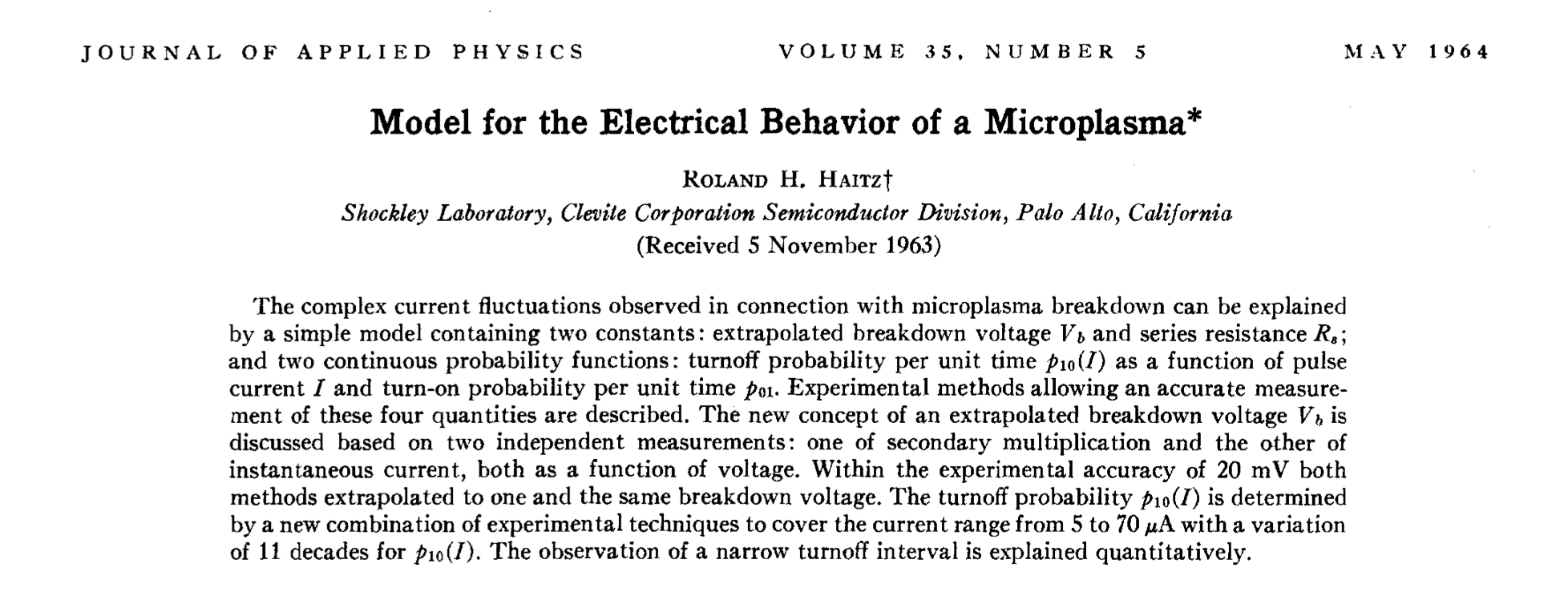 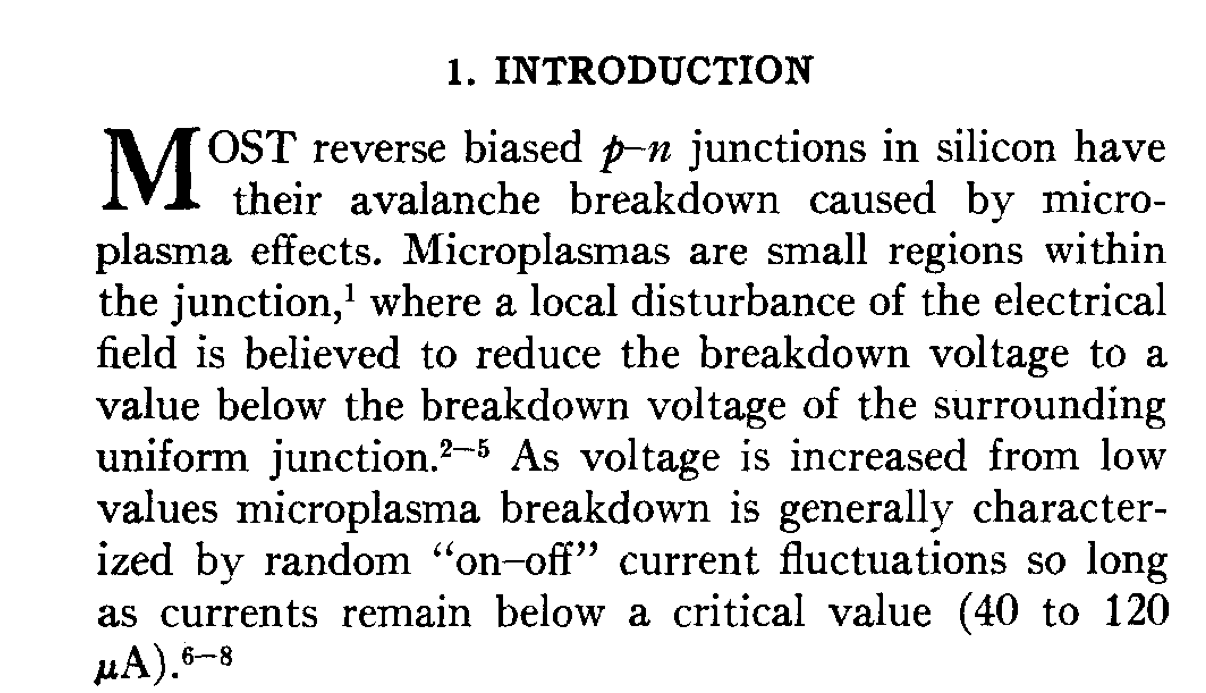 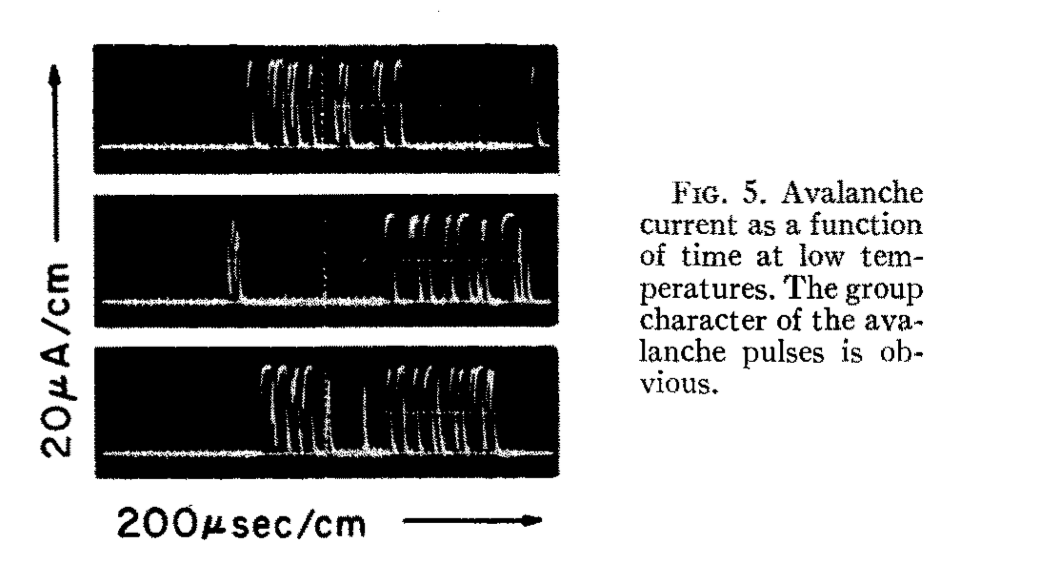 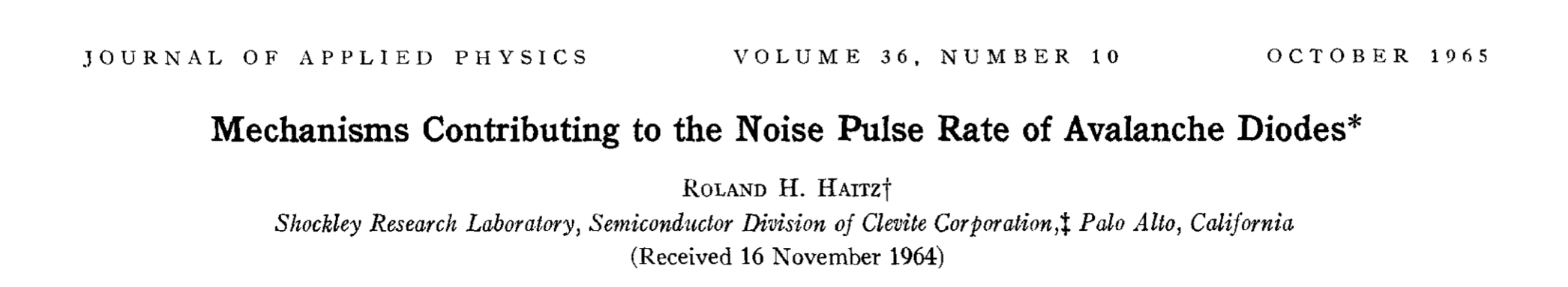 from paper
from paper
The name of the game: charge carriers can be generated “spontaneously”, also when no light is illuminating the sensor, by quantum tunnelling
14
Thermal generation of carriers by states in the bang-gap (Shockley-Read-Hall statistics), where trapping and de-trapping is increased by the high electric field in the junction. The Generation rate can be written as:
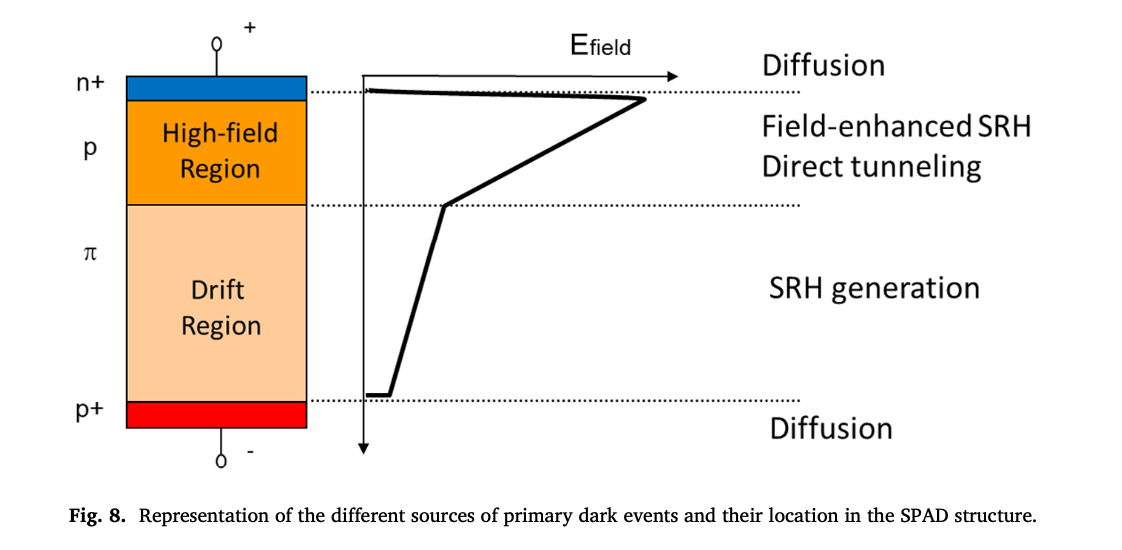 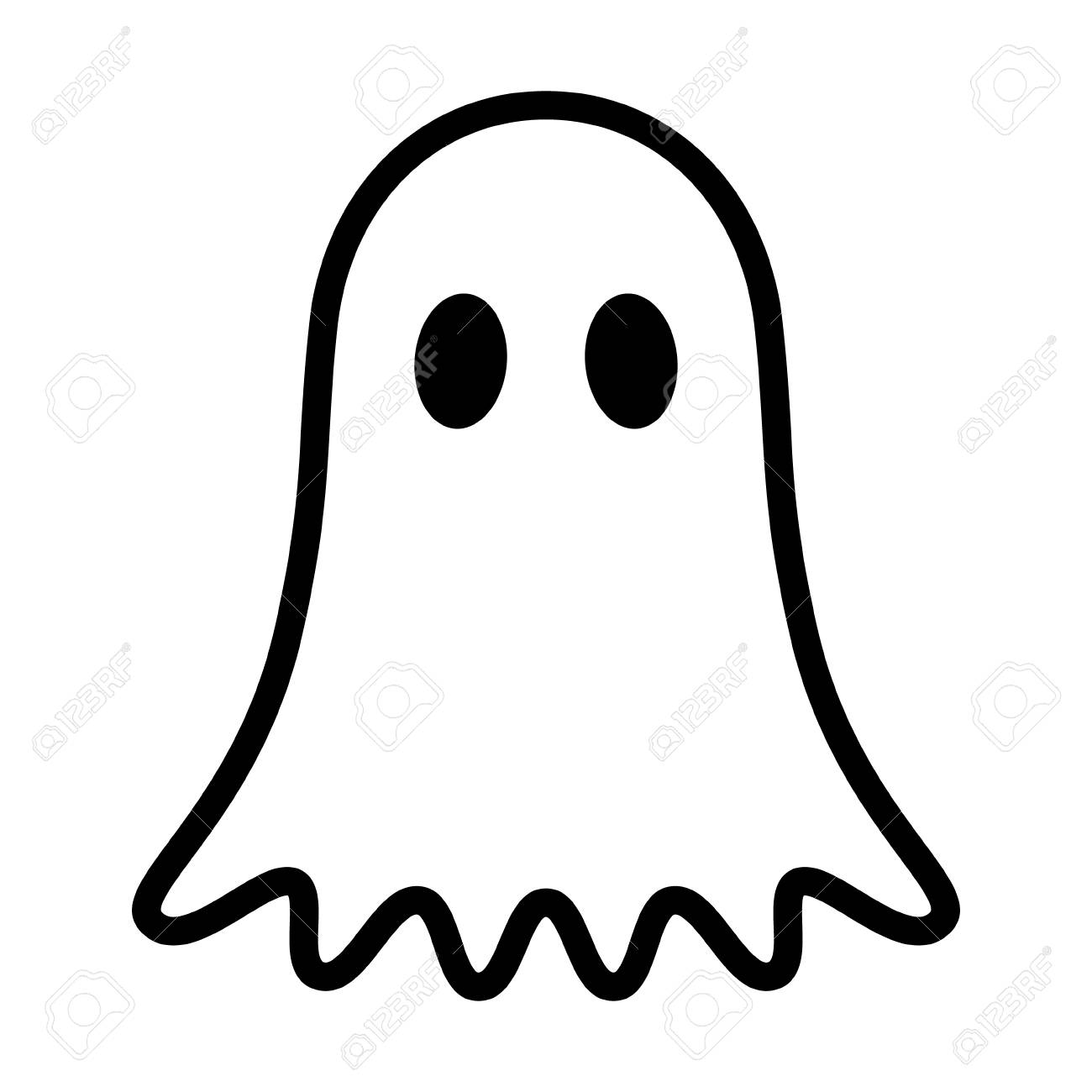 E0 = Fermi level
Et = trapping level
ni = intrinsic  carrier concentration
Nt = trapping concentration
σ  = trapping cross section
vth = thermal velocity
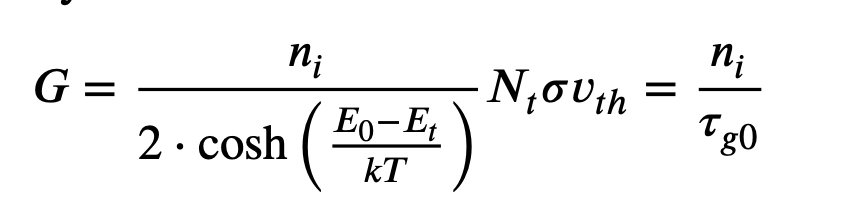 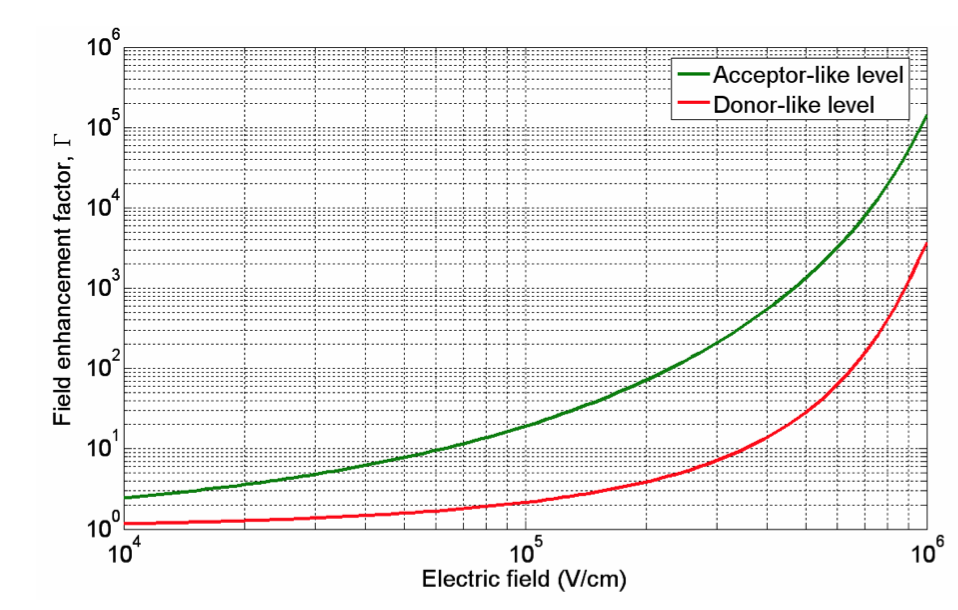 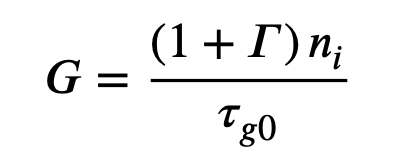 Γ “boost” by the field
after A. Gola, C. Piemonte, NIM A926 (2019) 2-15
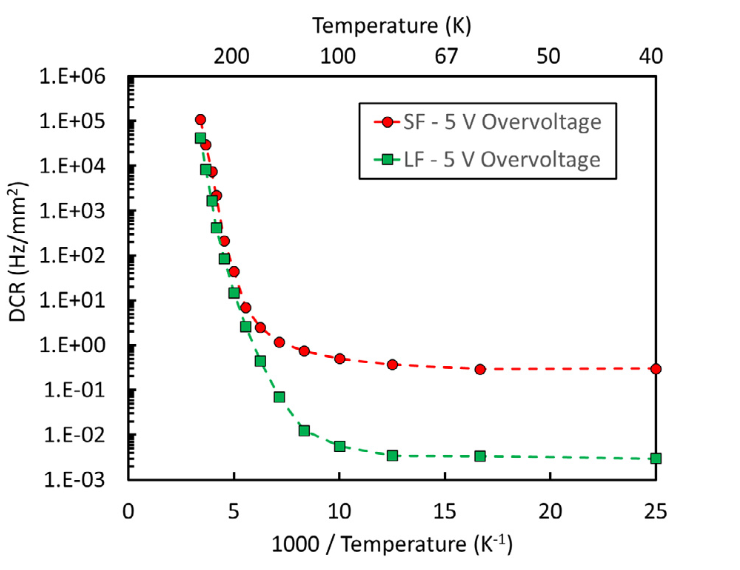 Key issues:
 in SiPM, the Dark Count Rate is O(1 KHz)/cell, 50 μm pitch (it may be higher for SPAD arrays in CMOS technology)
 provided the nature of the Dark Pulses, we have a significant dependence on Temperature 
 forget-me-not:  the Over-voltage is affecting the triggering probability
F. Acerbi, et al., IEEE Trans. Electron Devices 64 (2) (2017) 521–526.
[Speaker Notes: cosh(x) = 0.5*(e^x+e^(-x))

Tau_g0=generation lifetime = O(70 us)

n_i = O(10^10 cm_3) @300K

When a high electric field is applied to silicon, SRH statistics changes because the rate at which electrons are captured and emitted by a trap is increased significantly by tunneling.]
bit 1: Δt12 vs Δt34
Start
1
2
3
4
5
6
7
8
9
The essence: turning unpredictable “Dark Pulses” into bits
15
bit 2: Δt23 vs Δt45
bit 3: Δt56 vs Δt78
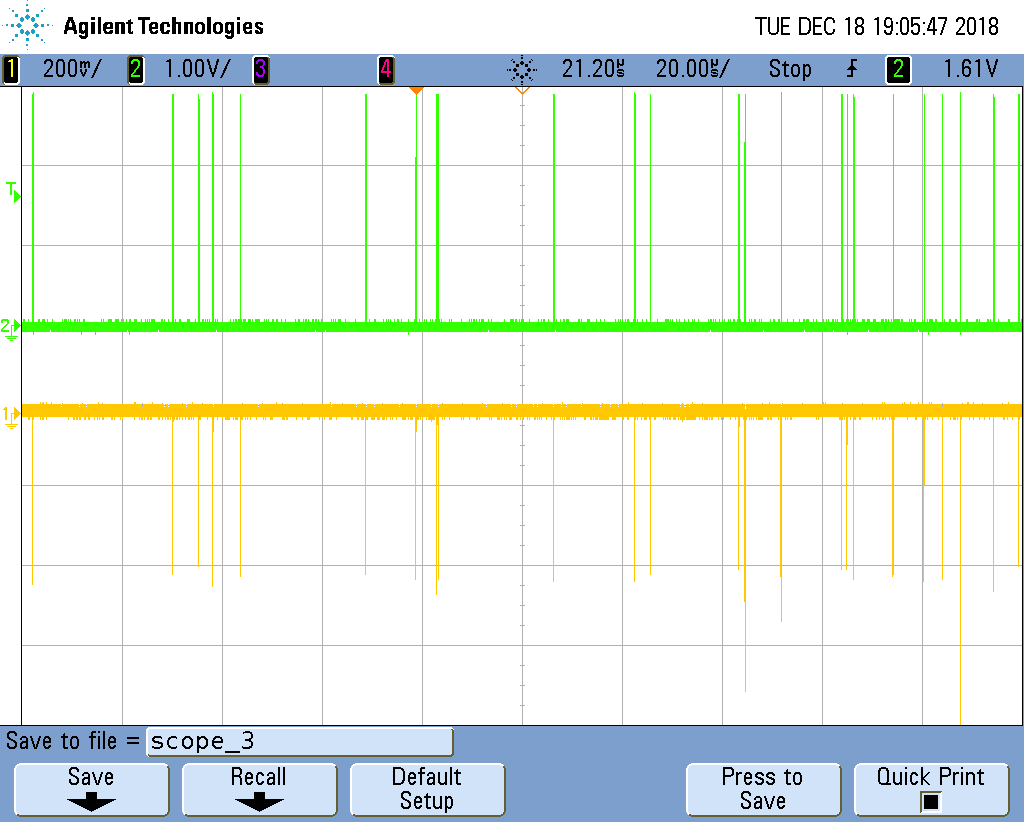 Δt12
Δt23
Δt34
Δt45
Δt56
Δt67
Δt78
Δt89
bit 4: Δt67 vs Δt89
1. tag & time stamp the occurrences of the random pulses
2. analyse the time series of the pulses:
4. the Random Power principle:
16
This is the essence of
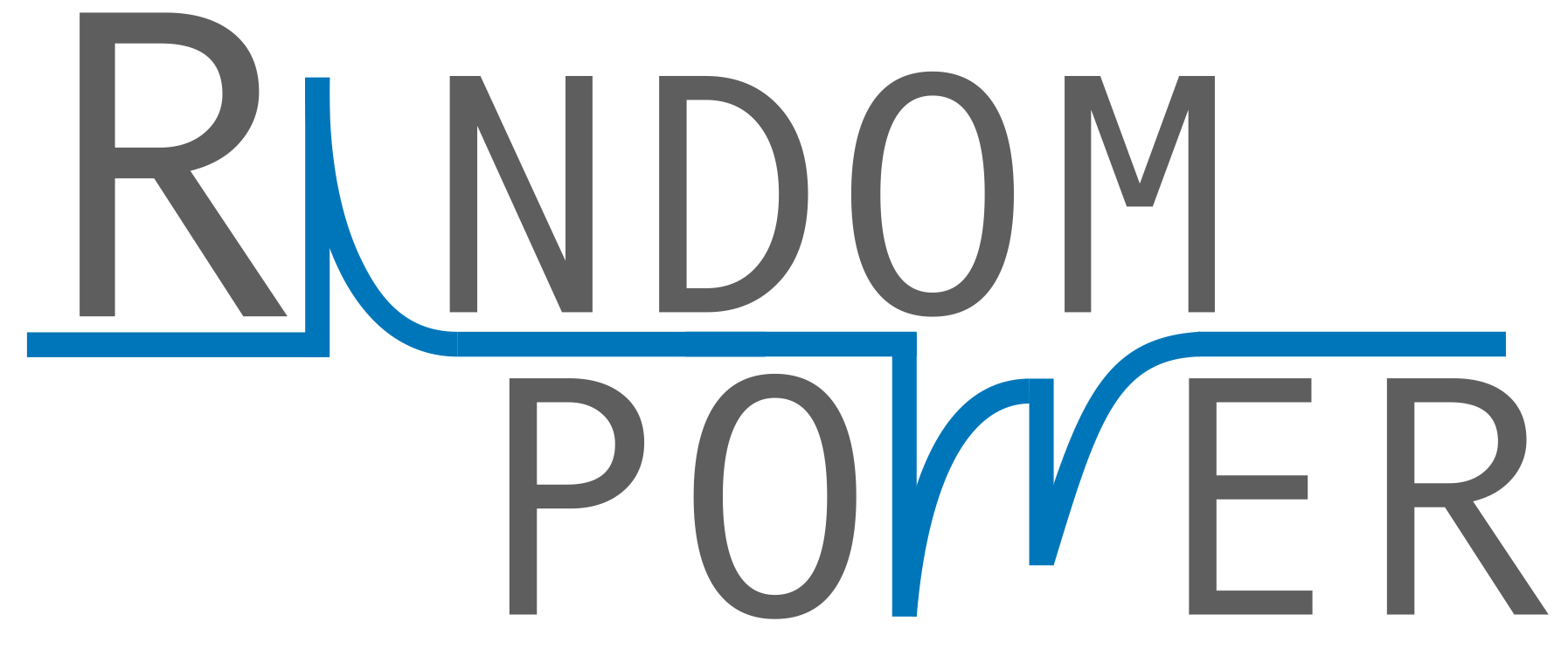 -   Italian Patent granted in Sept. 2020
EU & US patent granted in 2022
in the examination phase in China, JP, Korea (since April 2021)
A genuine Q(quantum)-True Random Number Generator, namely a Quantum Coin Flipper providing virtually endless streams of 
RANDOM BITS ➜ CRYPTOGRAPHIC KEYS
shielded against any bias by the fundamentals of Quantum Mechanics
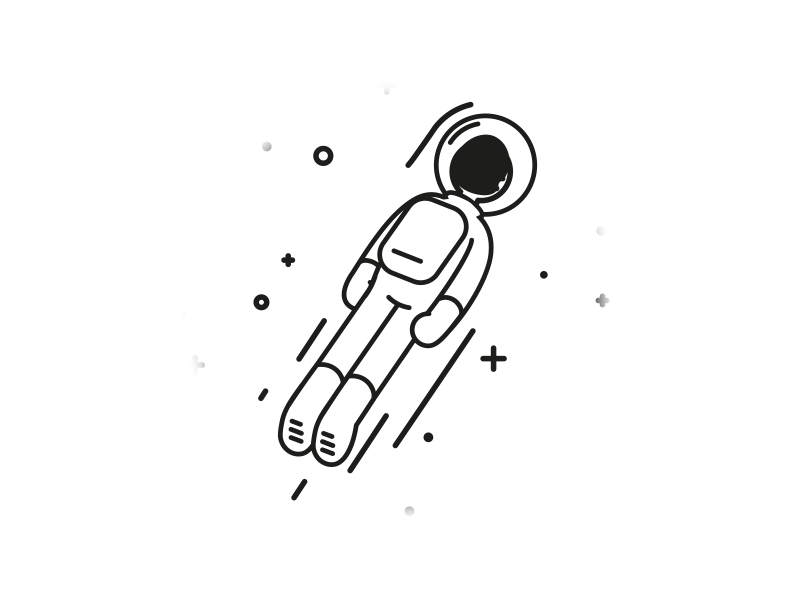 + a handful of other players:
5. a glance at competitors:
17
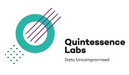 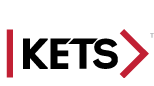 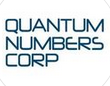 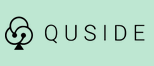 ARE WE ALONE IN THE UNIVERSE?
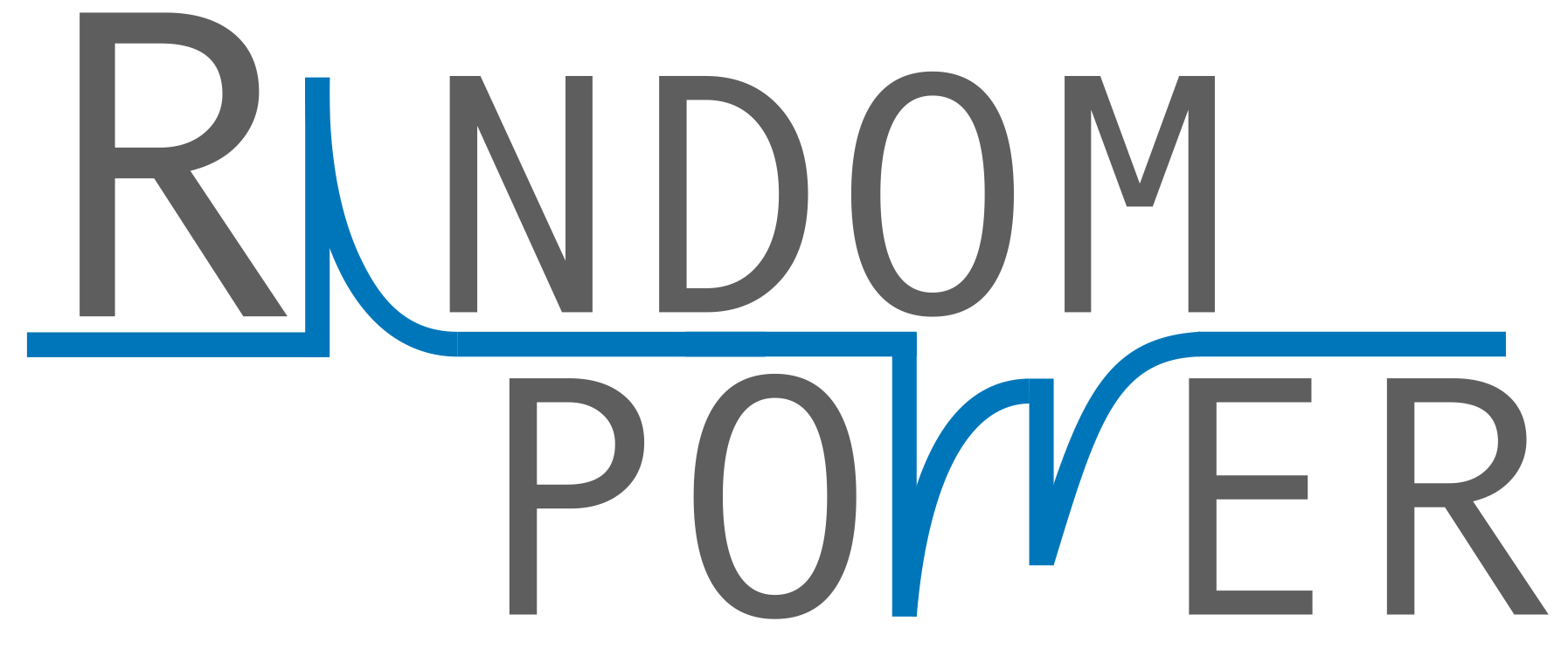 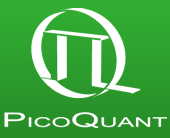 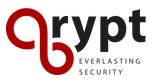 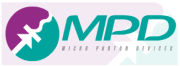 ID Quantique - https://www.idquantique.com
Major advantage of the Random Power technology, fully CMOS compliant, offering the possibility to integrate the device into a custom chip with advanced features
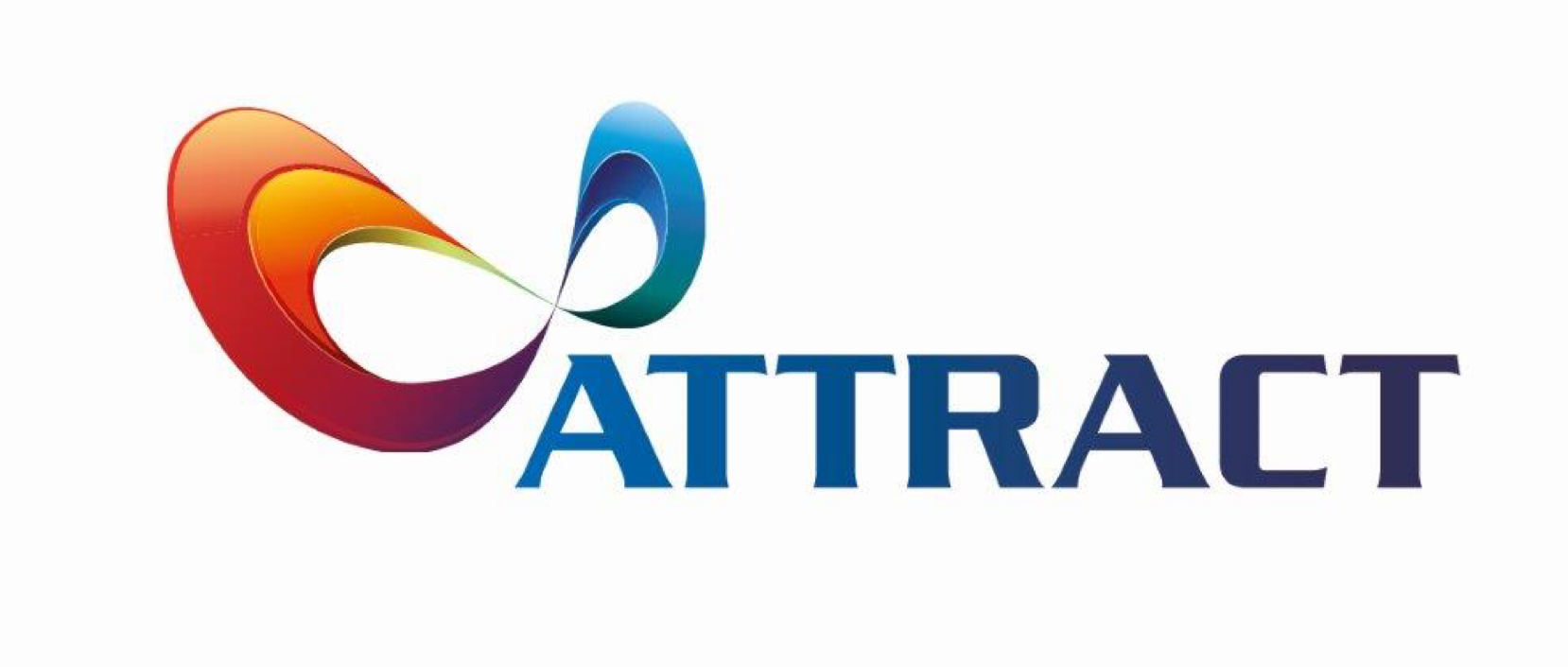 6. state-of-the-art:
18
https://attract-eu.com
WHERE ARE WE NOW - completed developments
The MINIMUM VIABLE PRODUCT [MVP], the progenitor of a class of Quantum Random Bit Generators:
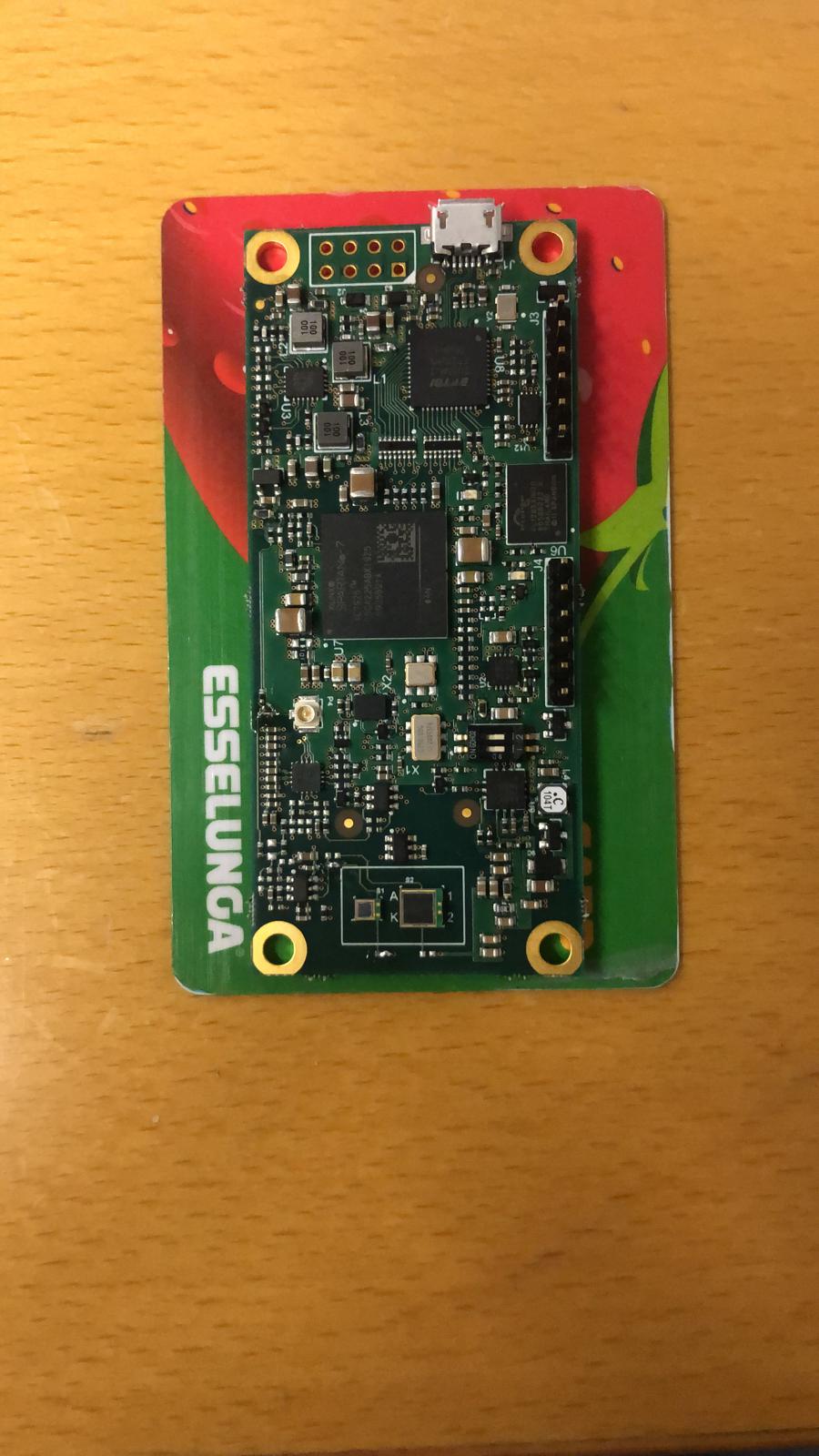 Developed thanks to the seed capital [100 000 €] granted by
8 cm
which selected Random Power as one of 170 “breakthrough projects” out of 1211 submissions [May 2019- October 2020]
3.5 cm
Qualified according to the NIST standards
(National Institute of Standard & Technology)
FPGA  embedding a proprietary TDC and implementing the bit extraction + real-time sanity checks (MONOBIT&RUNS) + conditioning function (SHA-256)
FTDI chip for data routing on the USB
Single generator (either 1x1 mm2 or 3x3 mm2 - Bit rate for the smaller area device: O(100 kbps) - operated with overvoltage stabilisation against Temperature variations
Amplification & discrimination
Upon request, bits can be routed on pins
6. state-of-the-art:
19
WHERE ARE WE NOW
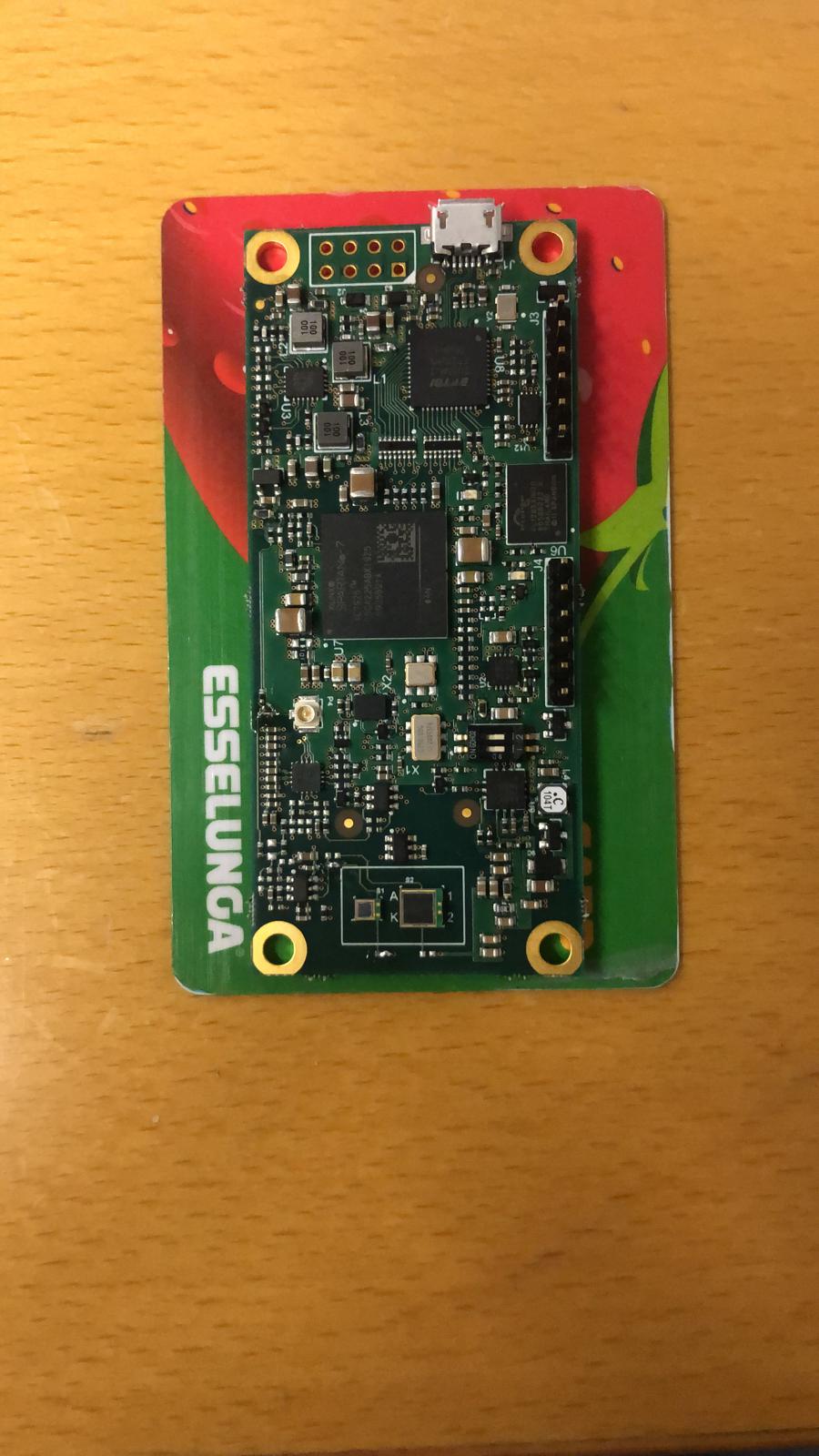 8 cm
3.5 cm
1     1     1     1     1     0     1     0     0     1     1     1     0     0     0     1
6. state-of-the-art:
20
5 bits
1 bit
2 bits
3 bits
3 bits
1 bit
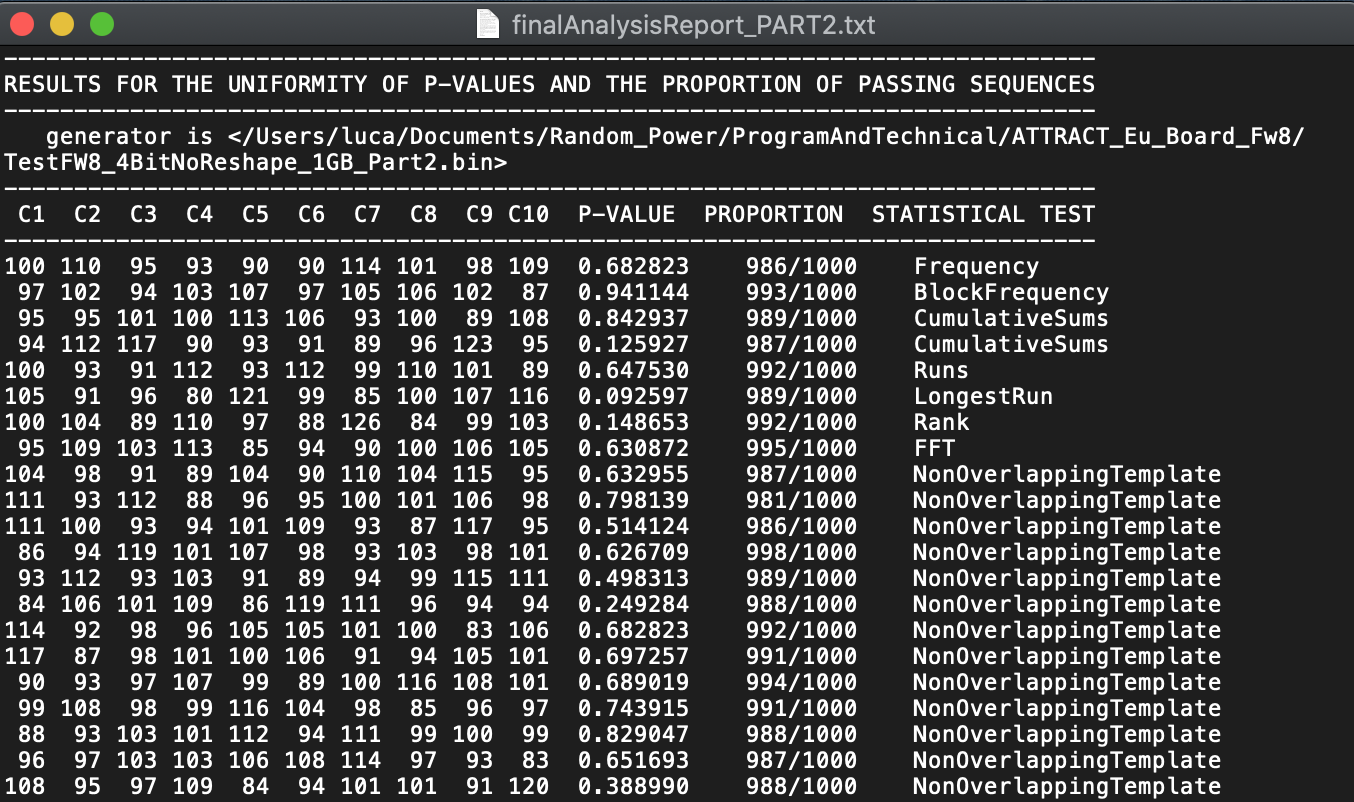 A proto-randomness farm based on 10 boards have been collecting about 1.5 Tb, qualified through the NIST and TESTU01 suites.

Results show that the stream looks extremely “white”, essentially with no failures on the raw data beside what can be statistically expected.
A SHA256 vetted conditioning function firmware implemented
Two tests have been implemented in firmware to guarantee real-time sanity checks:

 MONOBIT: essentially testing the asymmetries between 0’s and 1’s in a bit string:
1     1     1     1     1     0     1     0     0     1     1     1     0     0     0     1

 RUNS: testing the statistics of the number of sequences of identical bits in a string
series of tests on non-overlapping templates
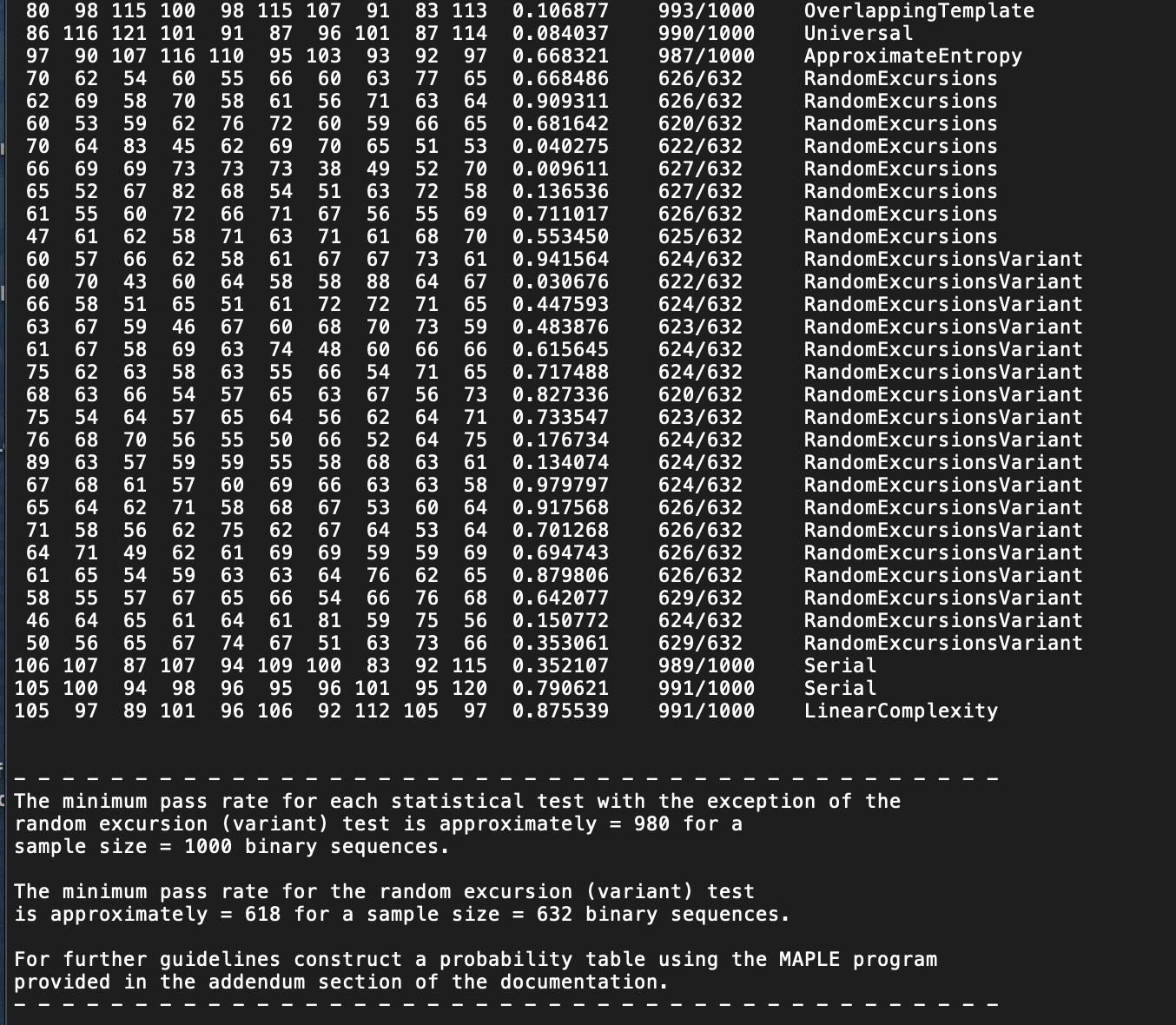 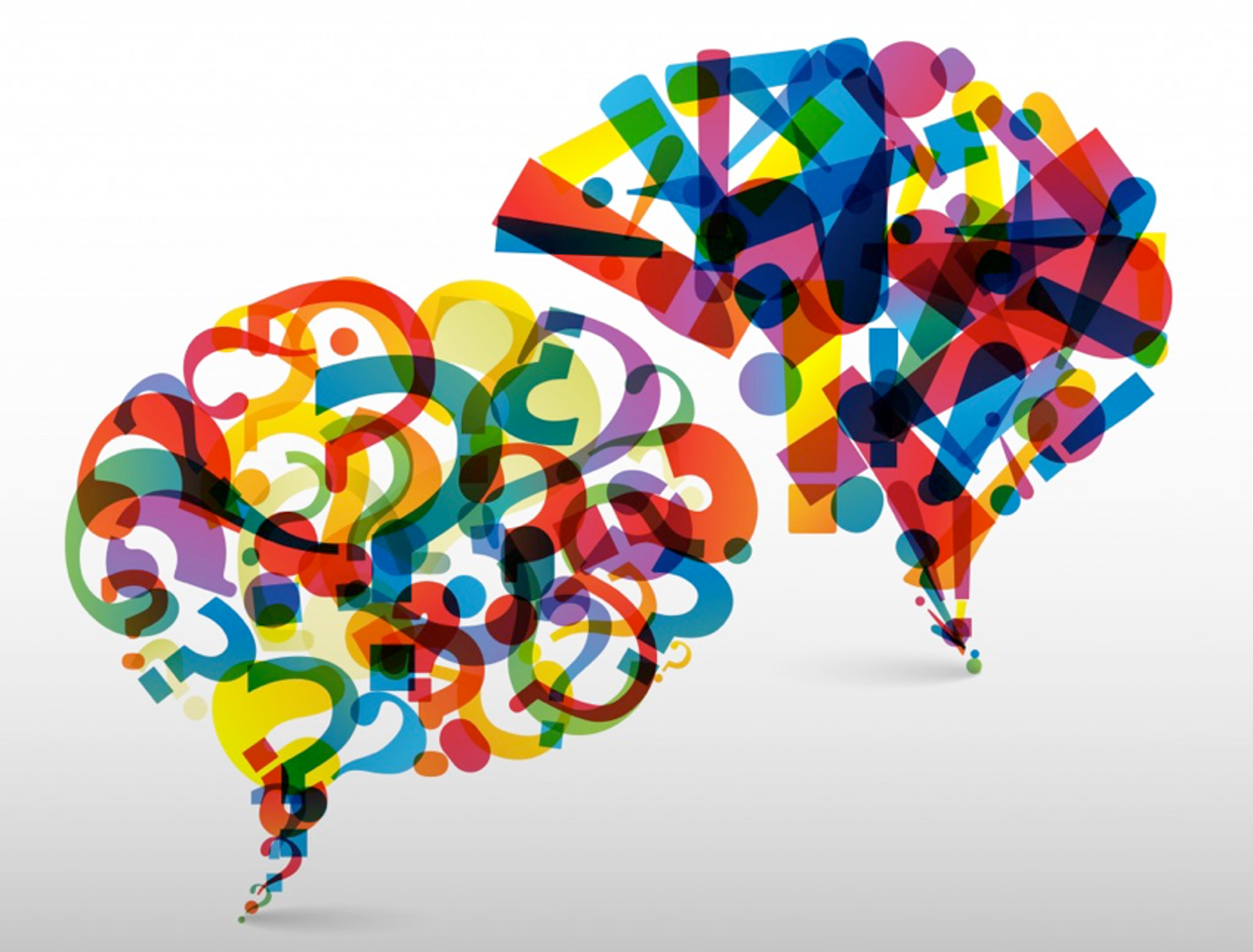 21
WHAT’S NEXT?
on-going developments 
& 
beyond
7.on going developments:
22
BEYOND A PURE TRUE RANDOM NUMBER GENERATOR (TRNG)
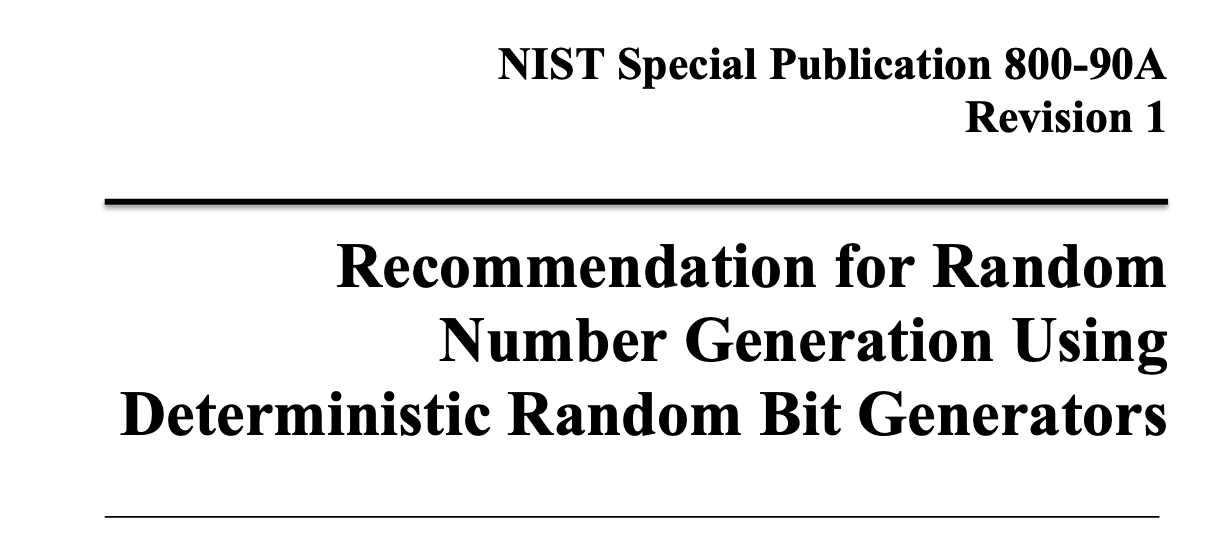 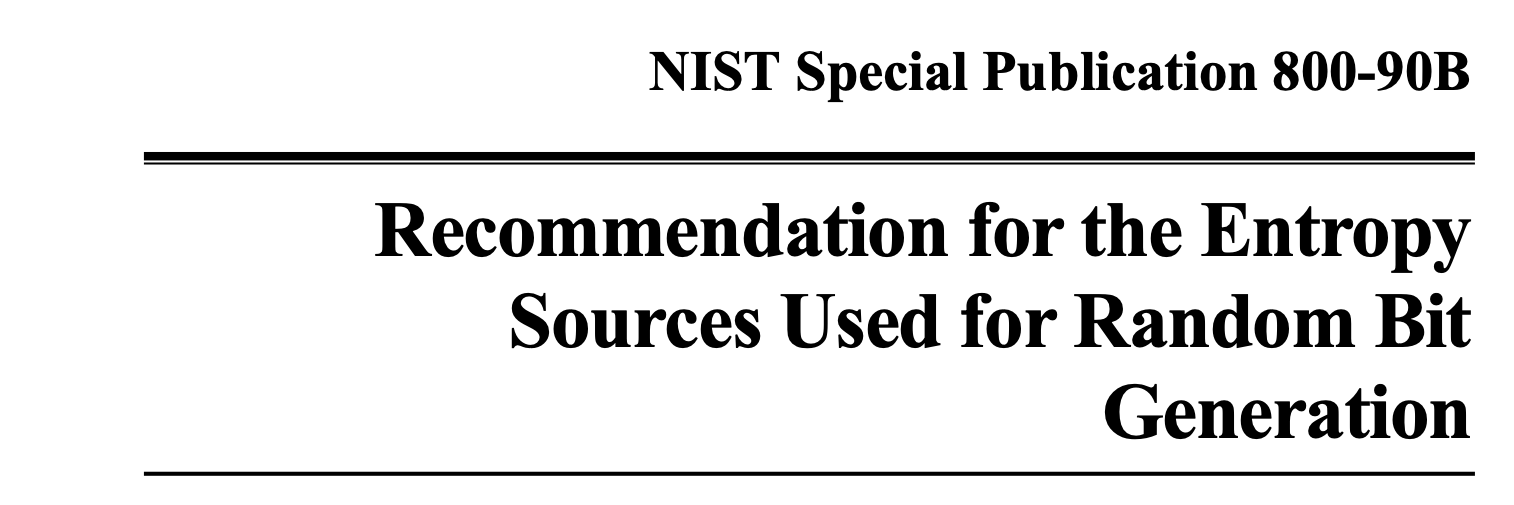 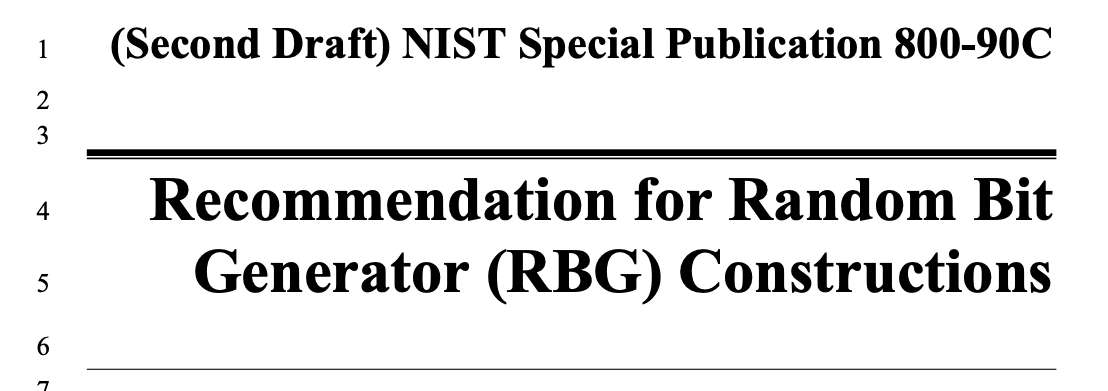 Construction of RBG from A+B
How to design and test entropy sources to be used to feed Deterministc Random Bit Generators (DRBG)
Approved DRBG mechanisms
pre-requisites for entering the programs eventually leading to the FIPS-140-3 certification
 impacting on the design of both the ASIC, the multiple generator board and its embodiment in a “system”
Bootstrap
Queries
Output
7.on going developments:
23
BEYOND A PURE TRUE RANDOM NUMBER GENERATOR (TRNG)
Entropy producer
Entropy consumer
Essentially, the True Random Bits generated by Random Power are used to seed a NIST approved Pseudo Random Bit Generator 

 when reseeding occurs after EVERY iteration of the Deterministic machine, you obtain the highest level of security, namely Prediction Resistance*
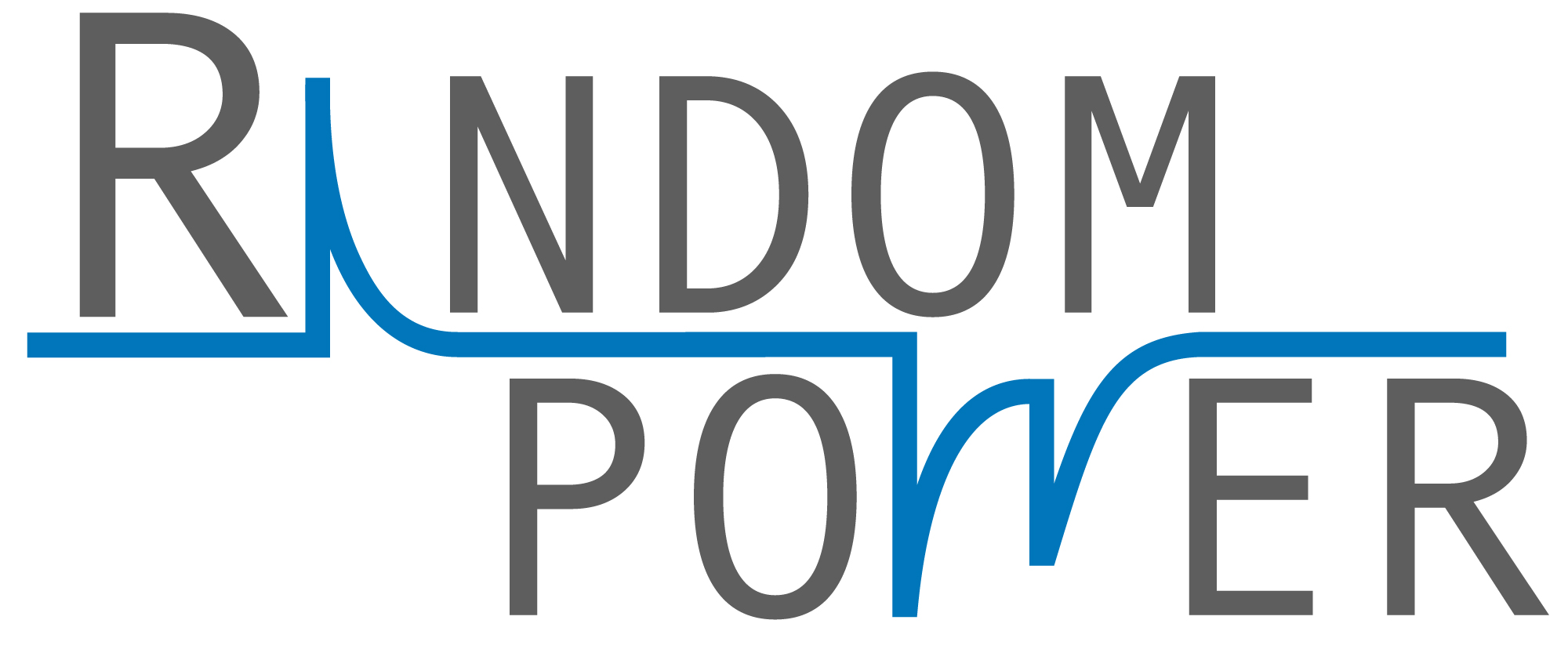 A Deterministic Random Bit Generator (DRBG), as of the NIST recipe
* QUOTING NIST: Prediction resistance means that a compromise of the DRBG internal state has no effect on the security of future DRBG outputs.
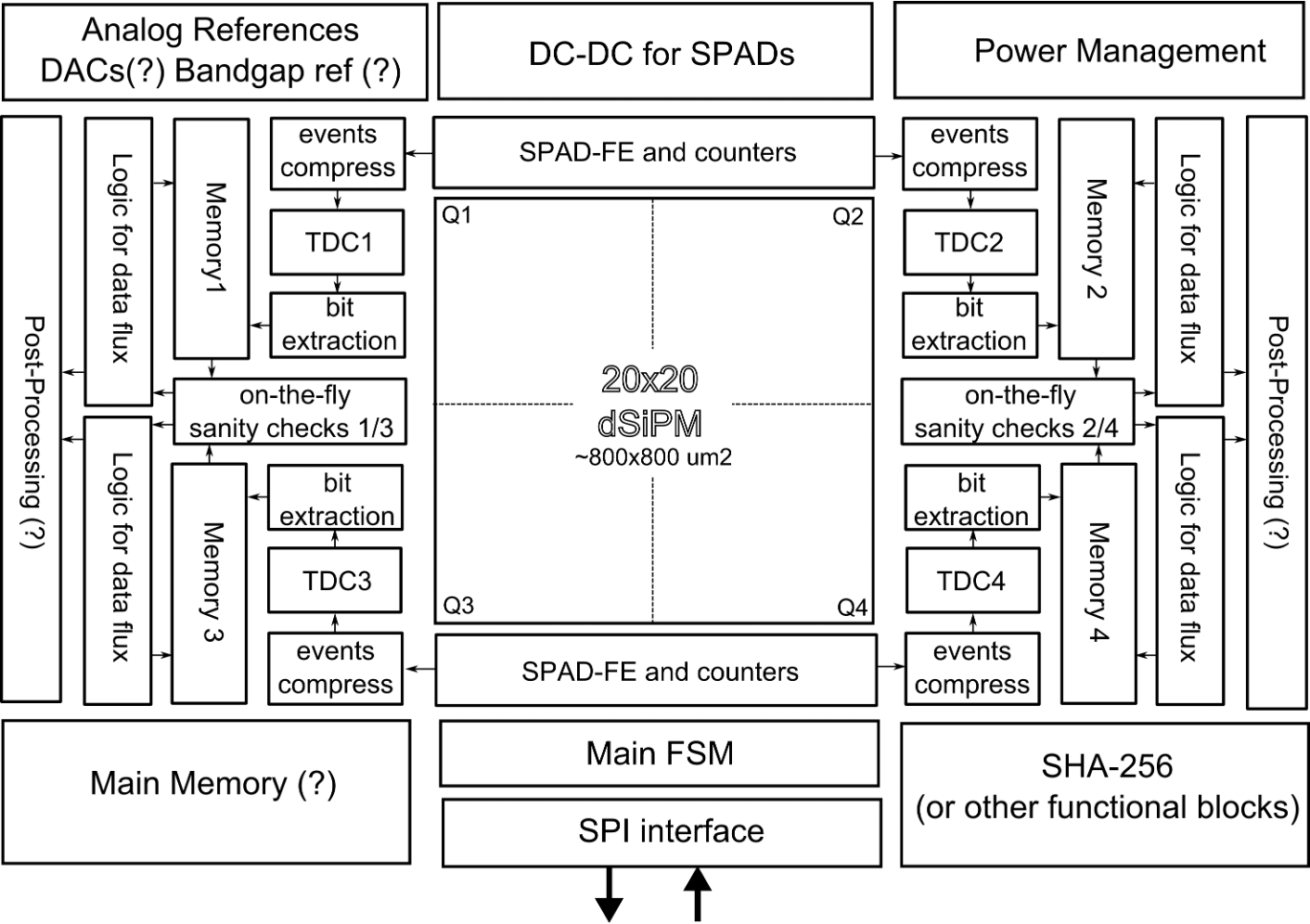 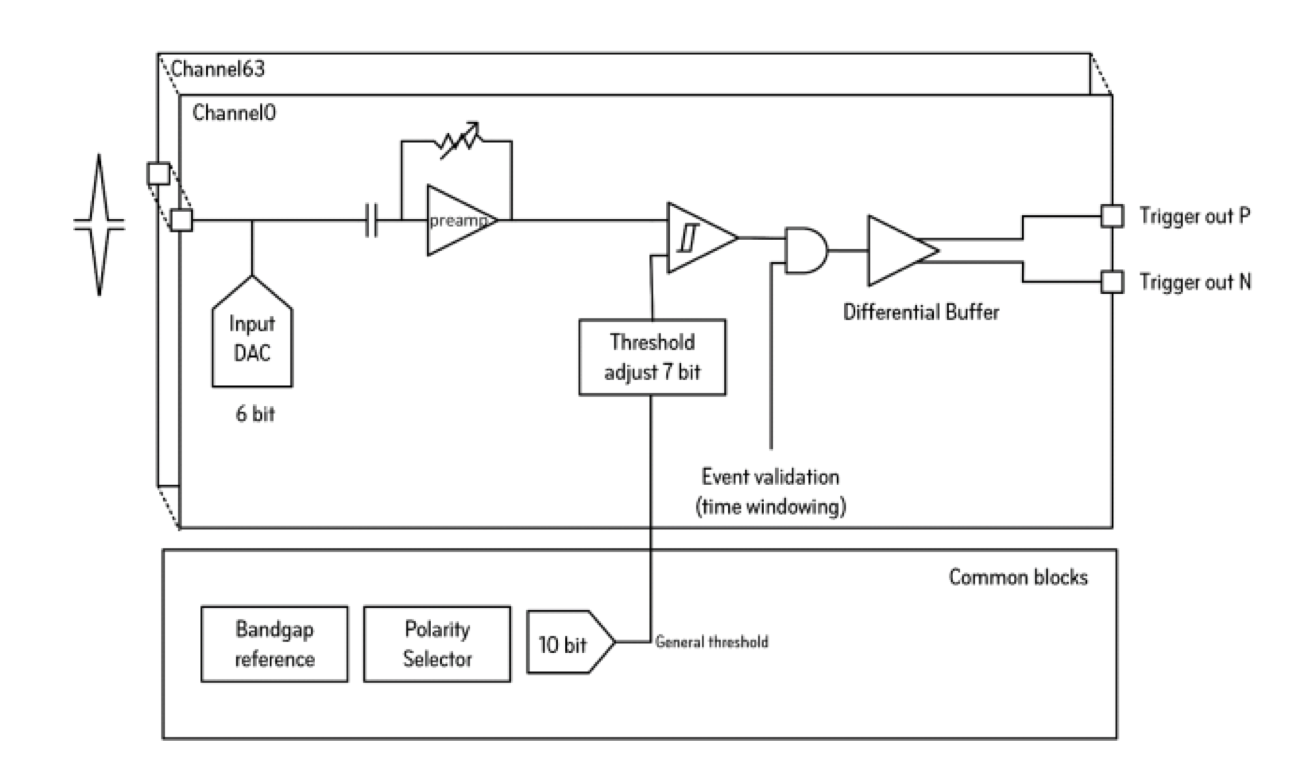 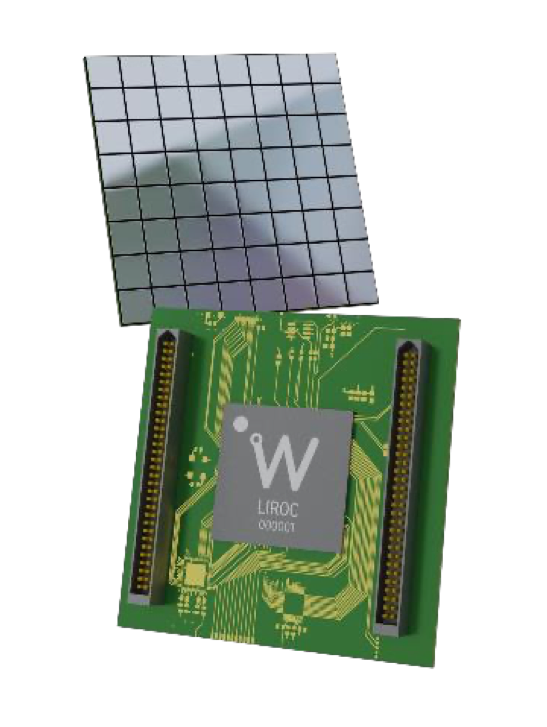 7.on going developments:
24
the “generator”
design a FIPS-compliant ASIC embedding a SPAD array in standard CMOS technology:
design a scalable multi-generator system based on an array of SiPM and a LIROC front end ASIC by LIROC
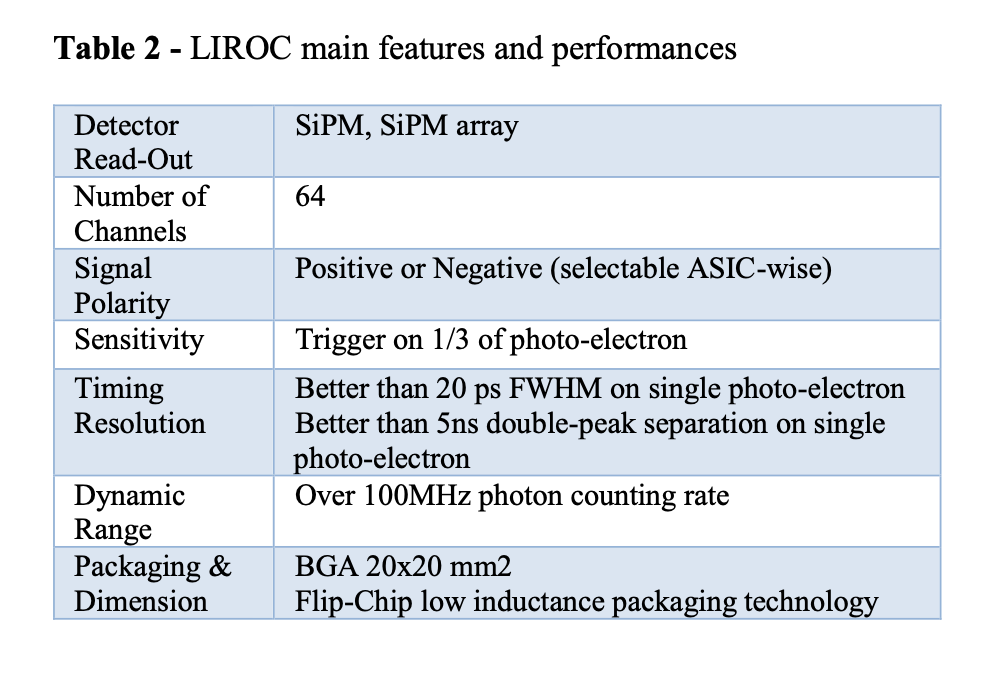 raw bit rate: 50 Mbps/board
 FIPS mode (NIST DRBG):  32x the raw bit stream
 DRBG isolated in the Trusted Execution Environment of a KRIA KR26 System-On-chip
raw bit rate: 1 Mbps
 FIPS mode (NIST DRBG):  4096 Bytes in 1050 μs (31.2 Mbps) with prediction resistance
 bits delivered in an encrypted stream - expected power: 100 mW
 expected to be back from the foundry in Dec. 2023
Hw for the 64 generator board delivered in July 2023
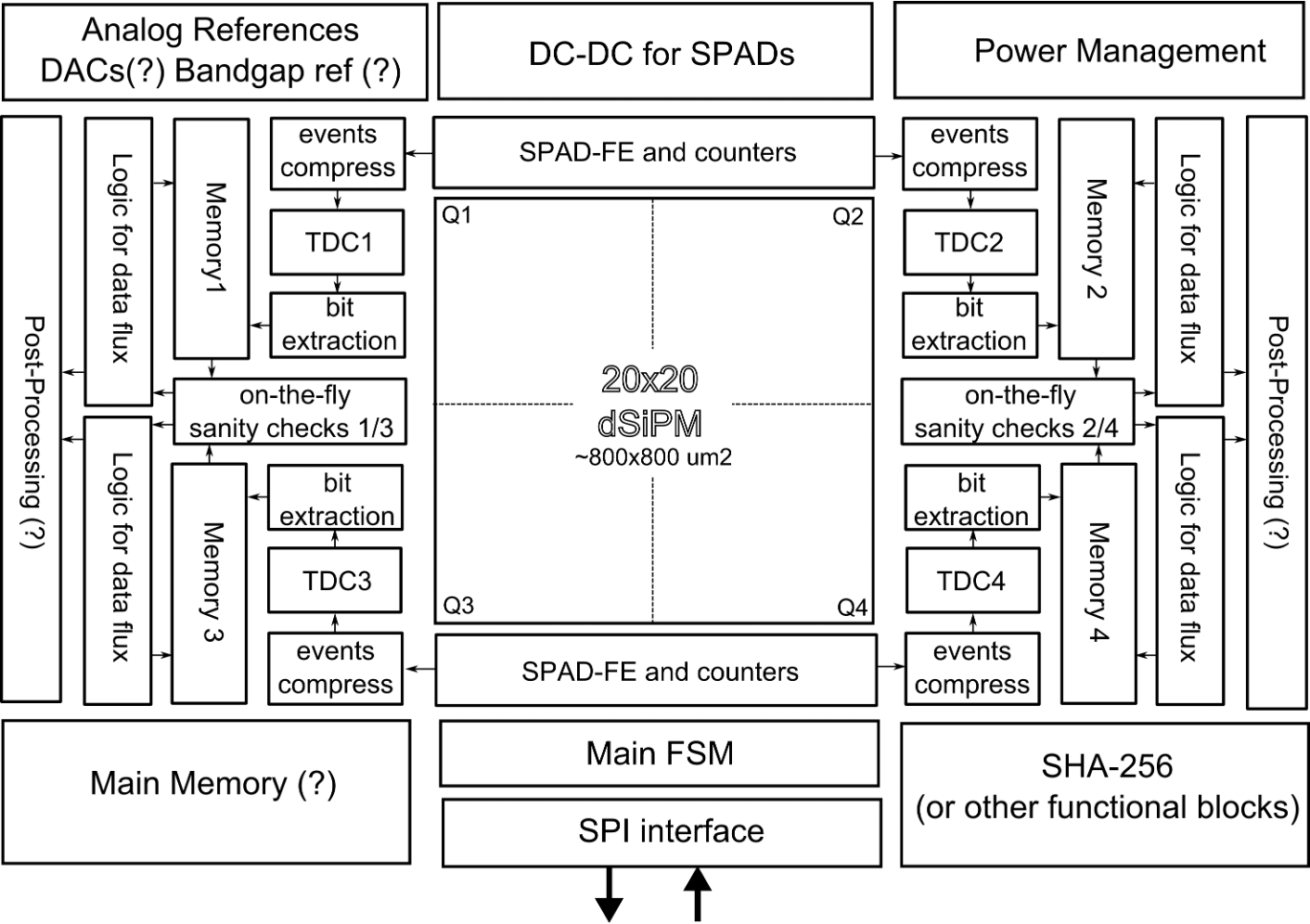 7.on going developments:
25
the “generator”
design a FIPS-compliant ASIC embedding a SPAD array in standard CMOS technology:
design a scalable multi-generator system based on an array of SiPM and a LIROC front end ASIC by LIROC
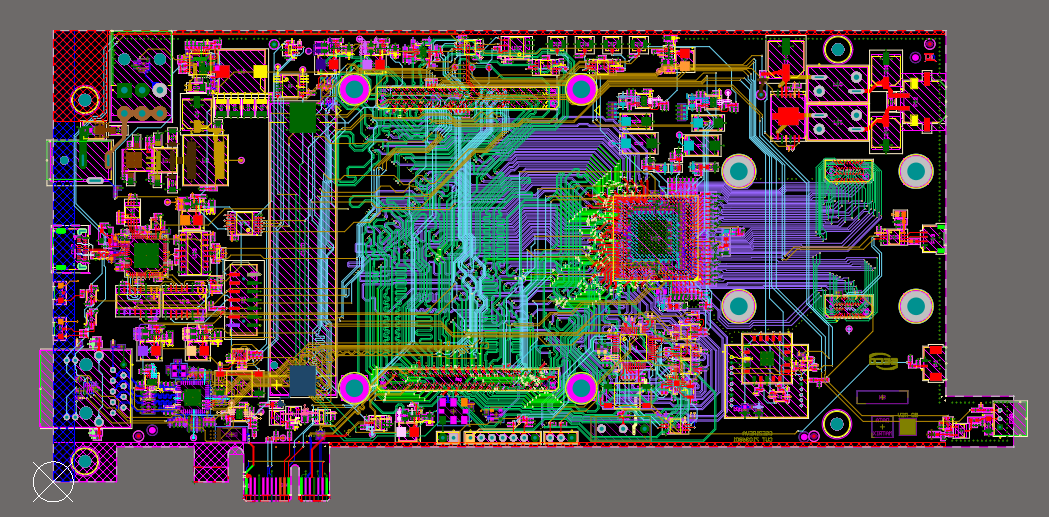 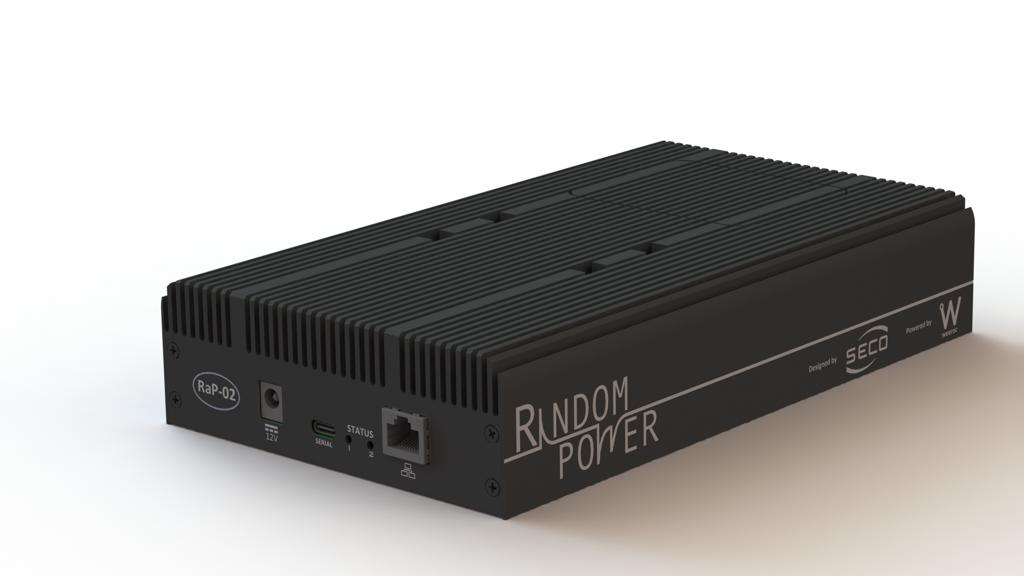 raw bit rate: 1 Mbps
 FIPS mode (NIST DRBG):  4096 Bytes in 1050 μs (31.2 Mbps) with prediction resistance
 bits delivered in an encrypted stream - expected power: 100 mW
 expected to be back from the foundry in Dec. 2023
v1.0 delivered in July 2023, currently under test
8. how do we do it?:
26
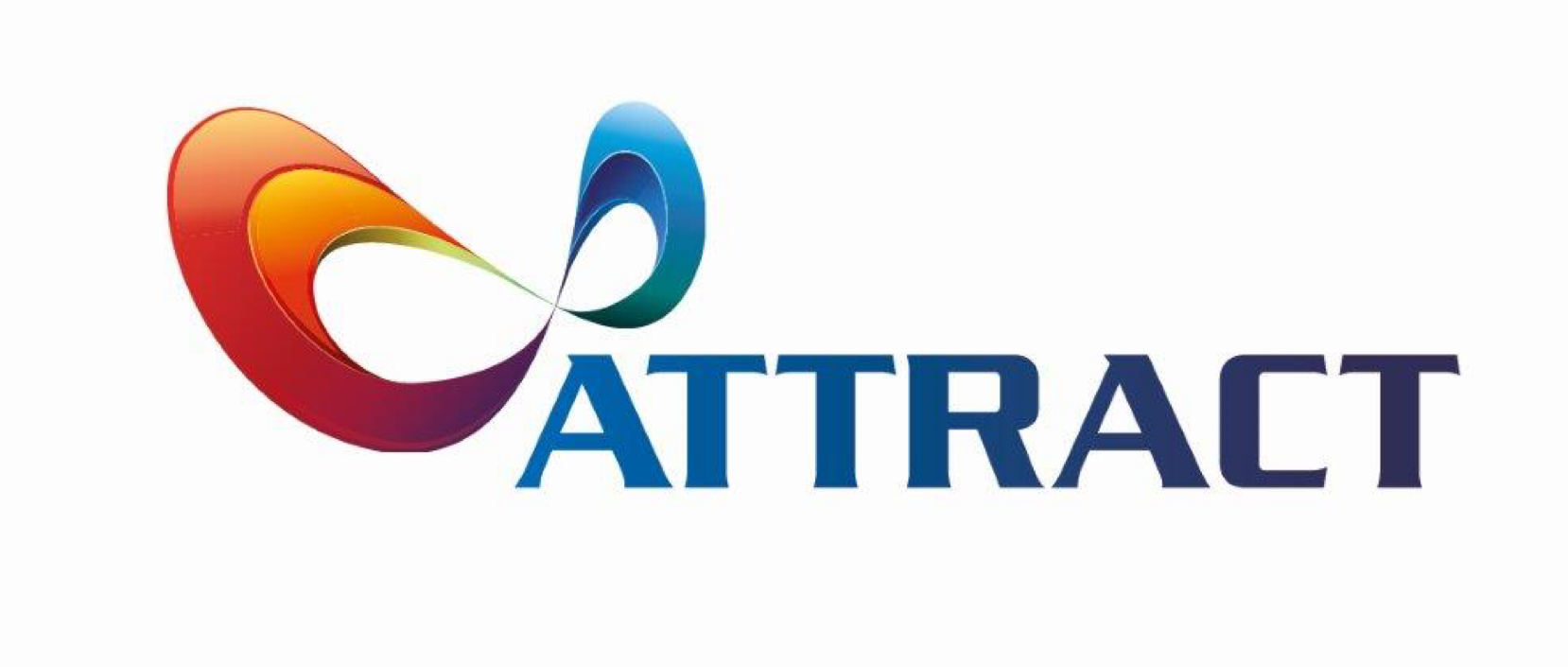 Phase II:

 submission Sept. 20th, 2021
 notification of approval Jan. 31st, 2022
 Duration: May 2022 to August 2024
 funding: 2 MEUR
 selection & competitiveness:

1211 submissions in Phase 1 ➜ 170 approved ➜ 87 submissions for phase II (68 R&D proposals) ➜ 18 R&D approved
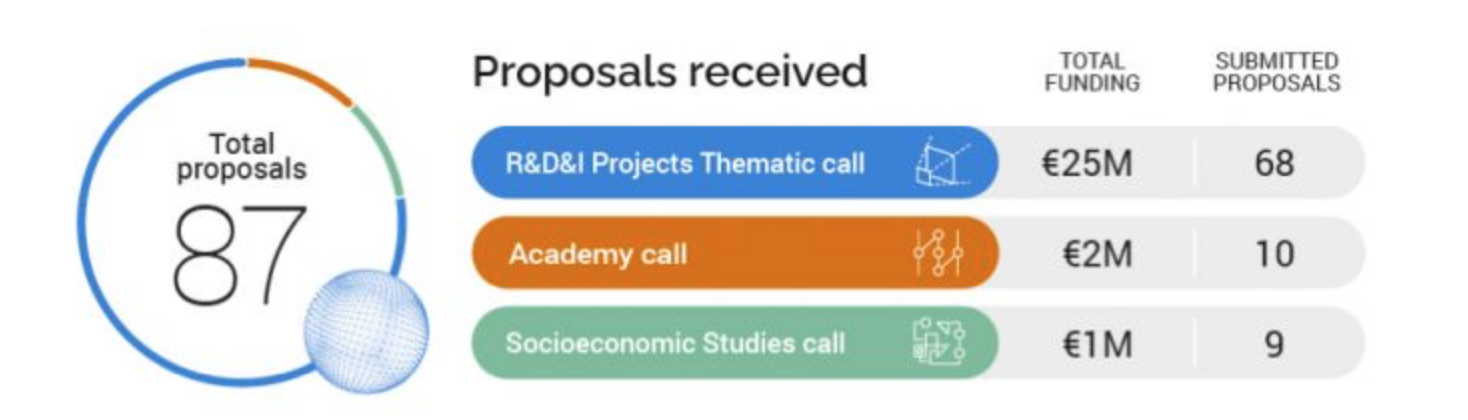 combined success rate: 18/1211 = 1.5%, so we did well!
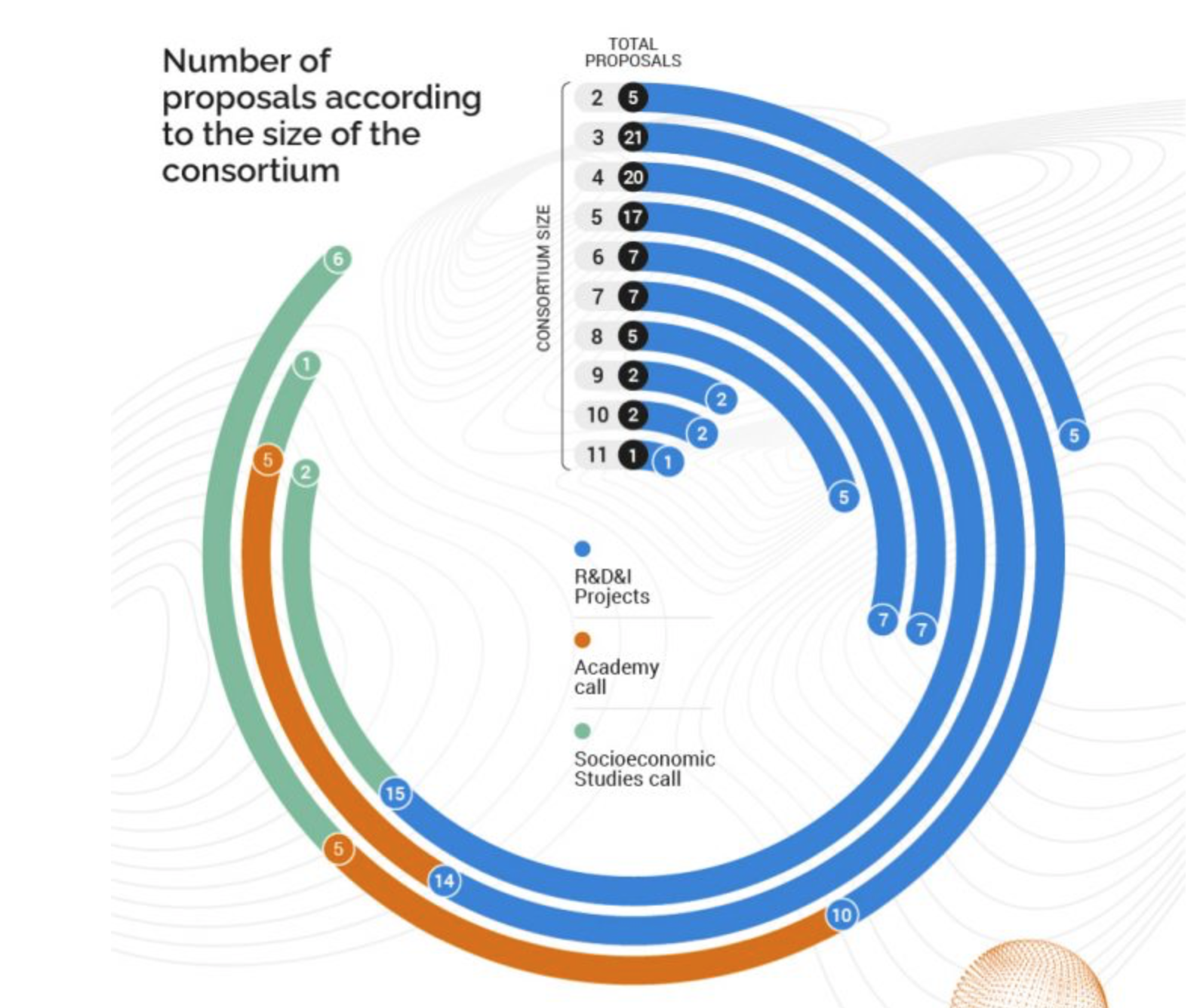 8. how do we do it?:
27
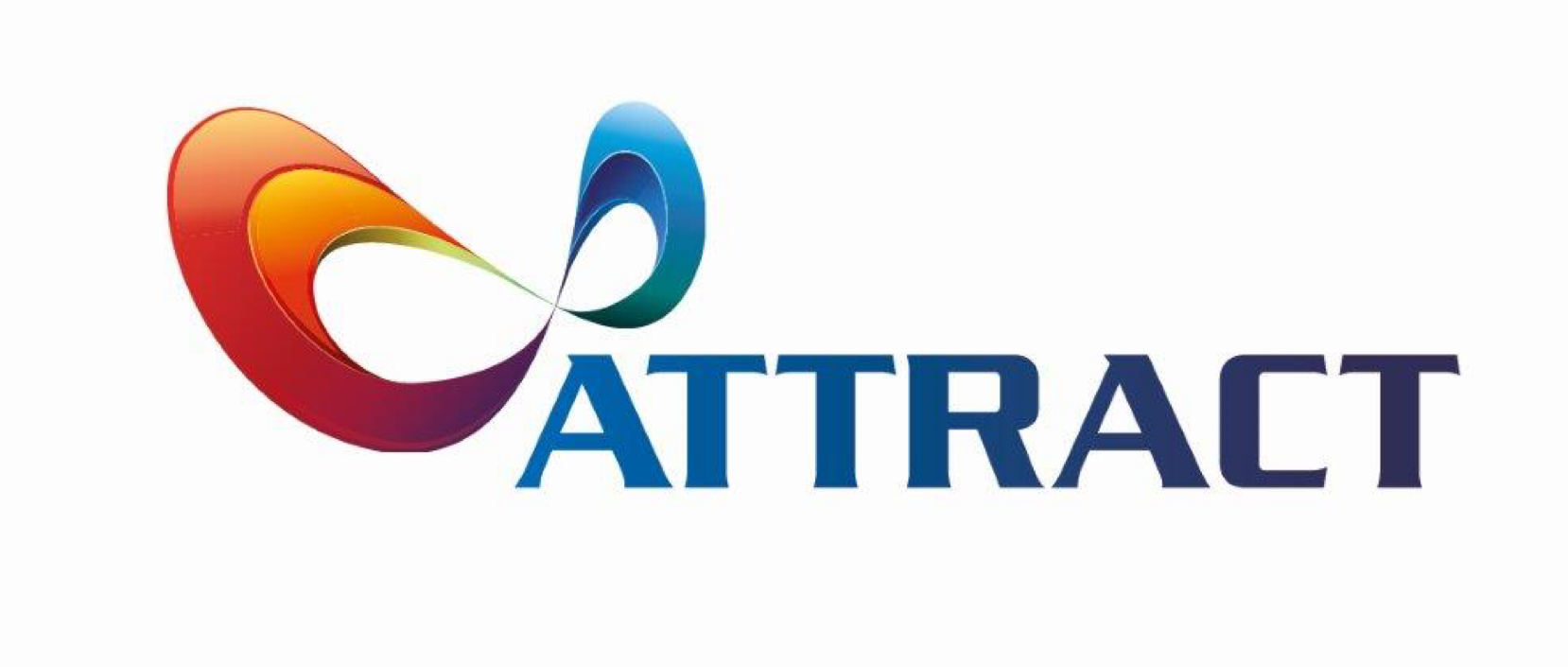 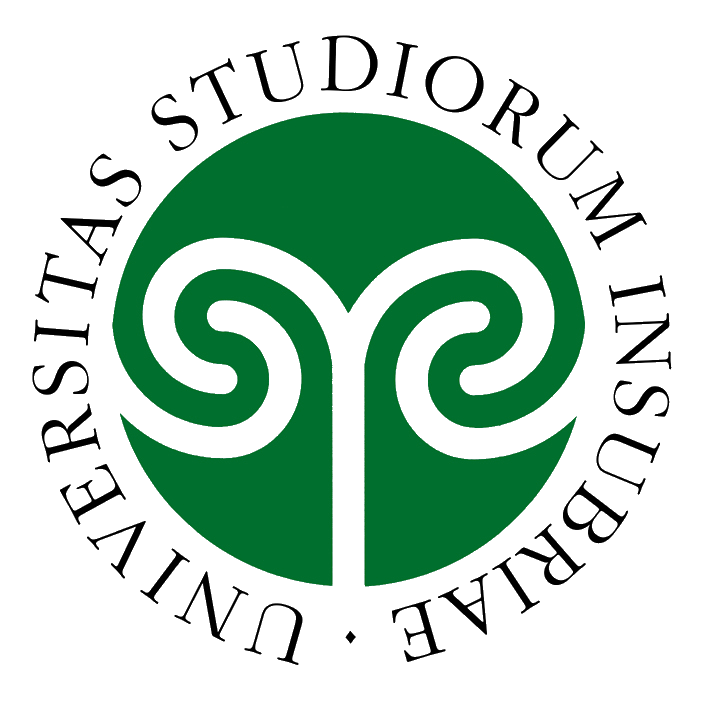 Our consortium:
leading party
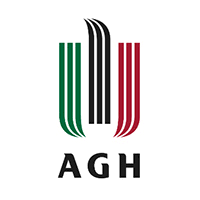 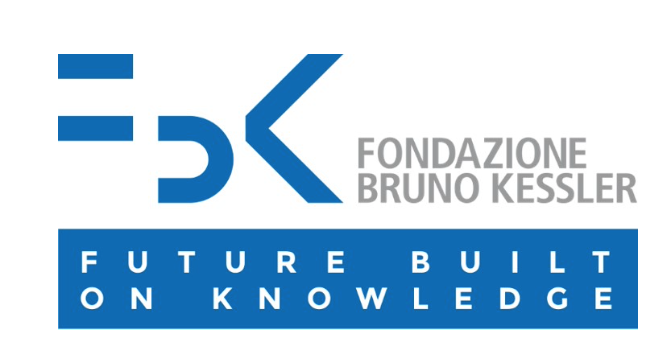 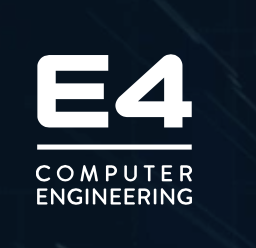 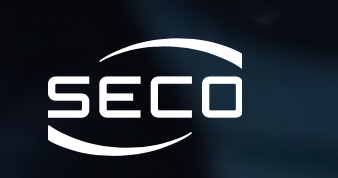 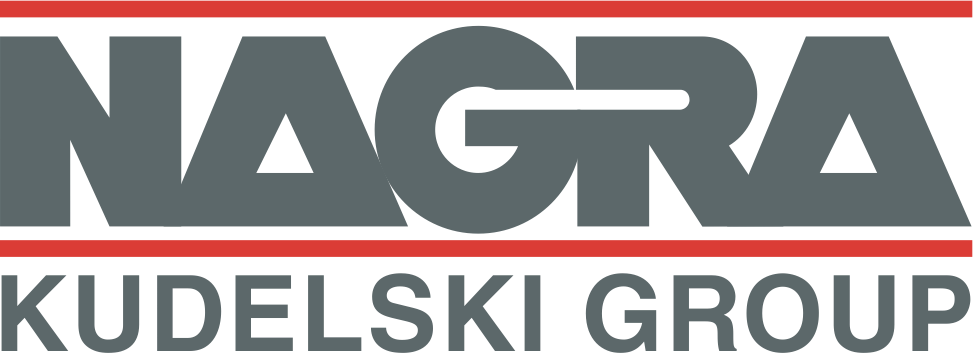 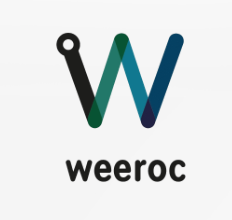 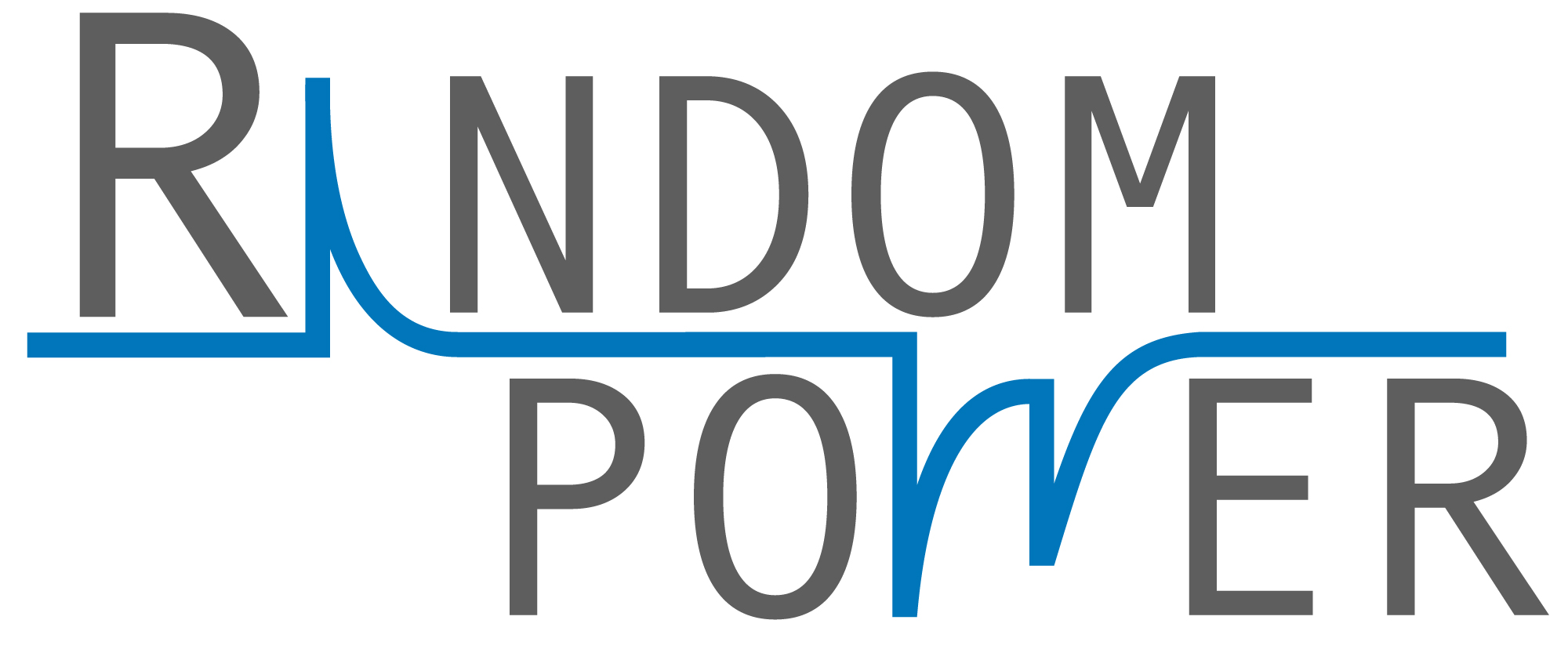 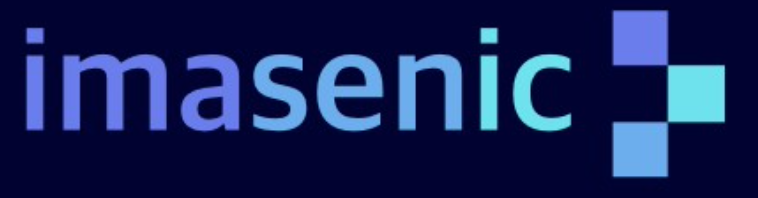 18 man-years dedicated to the project
2016
2018
2020
9. last but not least:
28
A BIT OF HISTORY
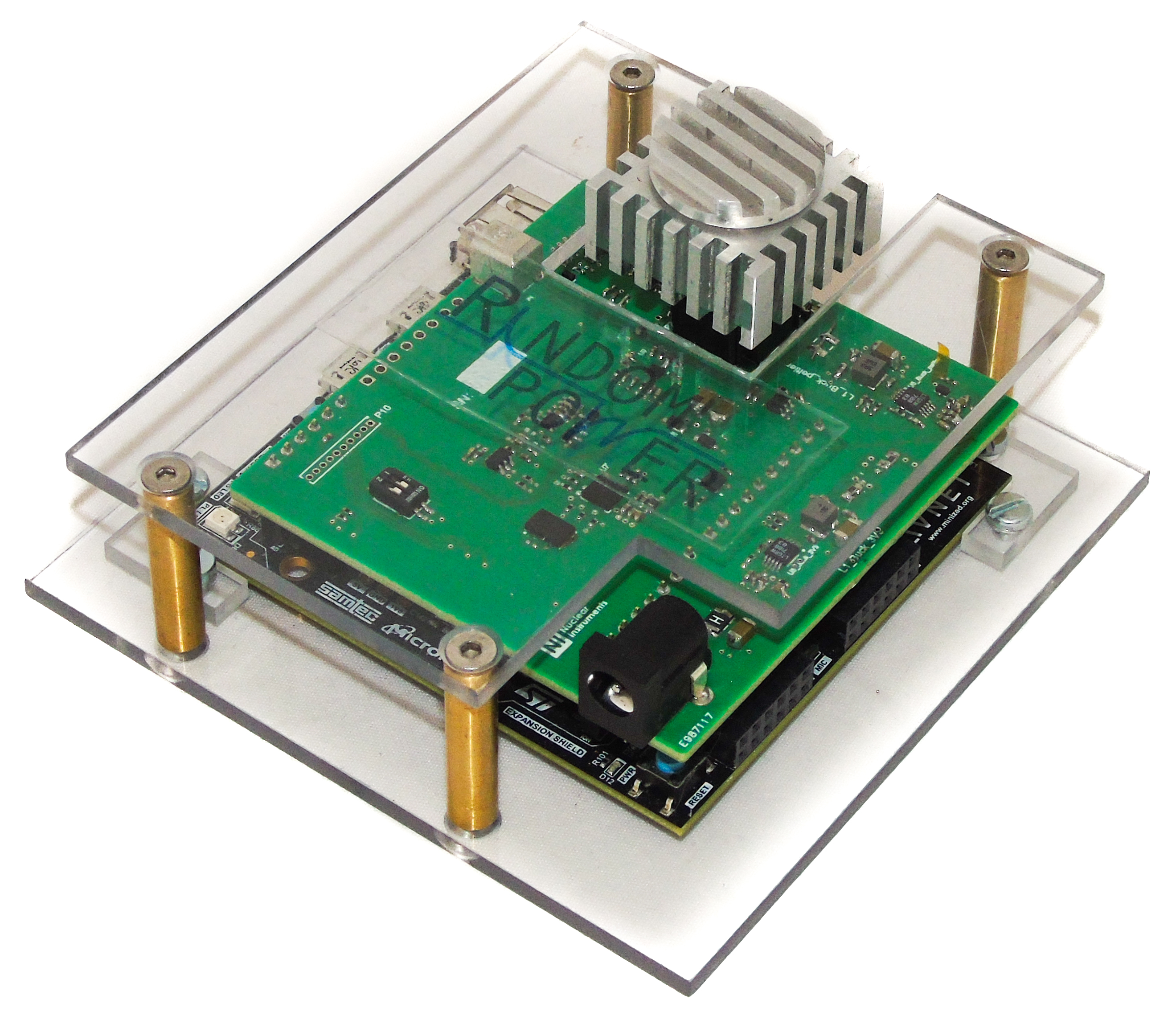 Approval & kick-off of the ATTRACT Phase 1 proposal (May)

 design, commissioning and production of the single generator board;
The 2018 Demo Board
2017
Unpredictability of the generated random bit sequence is assessed using the NIST standards
2019
End of the ATTRACT Phase 1 project (October)

 Full characterisation of the single generator board

 winner of the Start-Cup competition (regional level; 20 kEUR)
 winner of two special prizes by investors at PNI, start-up competition at national level

 Italian patent granted
A demo board is designed, commissioned and qualified;

 Italian patent filing completed (October)

 launch at the  CyberSecurity week in Le Hague (October)

 submission of the ATTRACT Phase 1 proposal (October) (100 kEUR)
The principle at the base of RandomPower emerges, as result of a genuine serendipity event. Initial tests performed with lab equipment
9. last but not least:
29
Chip delivery (February)

 Chip qualification and packaging (May-June)

 v1.0 of the FIPS compliant sw architecture for the multi-age board
 FIPS 140-3 certification started

 Business plan v2.0
 End of the ATTRACT Phase 2 (August?)
 Execution of the next investment round
Engineer co-development of applications
 GO TO MARKET!
approval of the ATTRACT Phase 2 proposal (January) (2 MEUR) 

 kick-off of the ATTRACT Phase 2 (May)

 proto-farm commissioned

 implementation of the TESTU01 suite, complementing the NIST test (1.5 Tb qualified)

 winner of the Falling Walls venture int’l competition (November)

 US and EU patent granted
2021
2023
2022
2024
real-time sanity check implemented

 design of the multi-gen board completed (April) v1.0

 commissioning of v1.0 started (July) ; qualification expected by December

 chip submission expected by mid-September

 Engineering of the next investment round (including Exploitation agreements)
first implementation of real-time sanity checks

 company establishment (June)

 investment (200 kEUR) by LifTT, our VC (June)

 Submission of the ATTRACT Phase 2 proposal (September)
30
Join us, we will be happy to walk with you!
2020 Winner of 2 “special prizes”
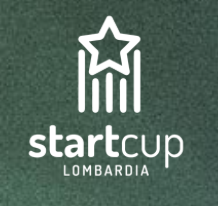 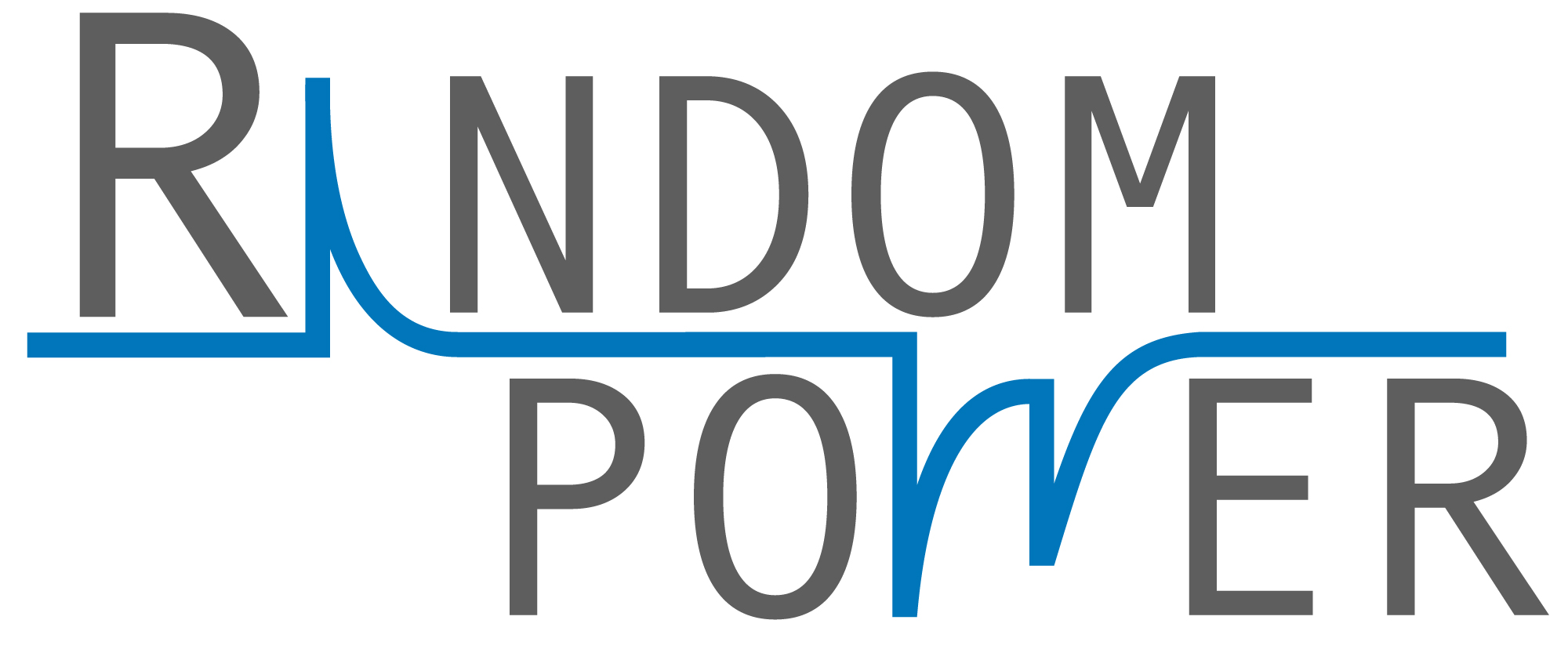 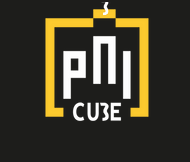 2020 Winner - ICT
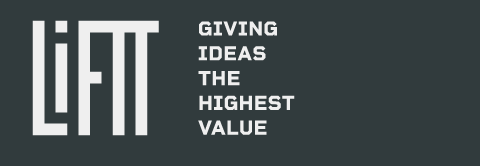 2021 PoC investment by LifTT, a VC located in Torino (ITALY)
www.randompower.eu
2022 winner @the Falling Walls venture competition
for curious people: 
here & and there
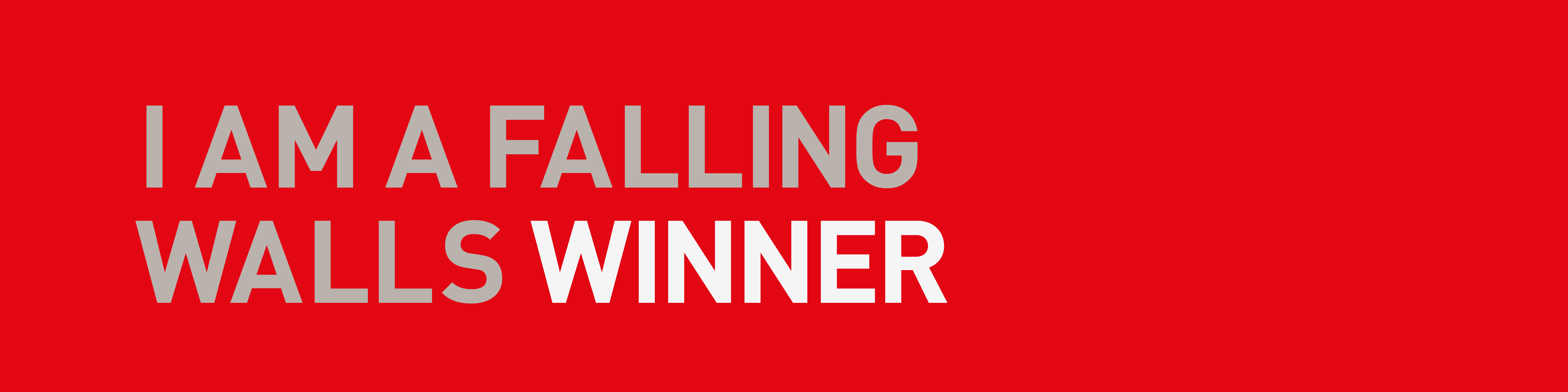 Established in June 2021
CONTACT US at:

 massimo.caccia@randompower.eu

 marcello.esposito@randompower.eu

 lorenza.paolucci@randompower.eu
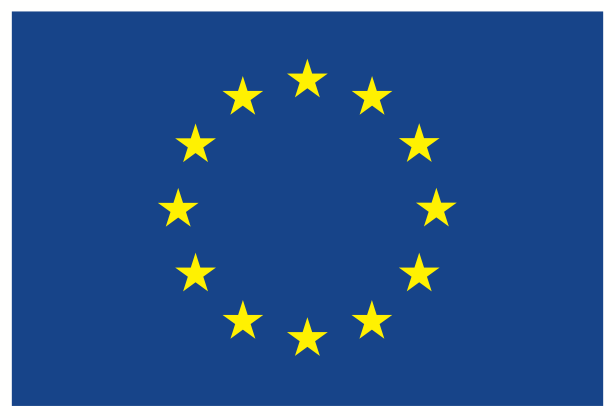 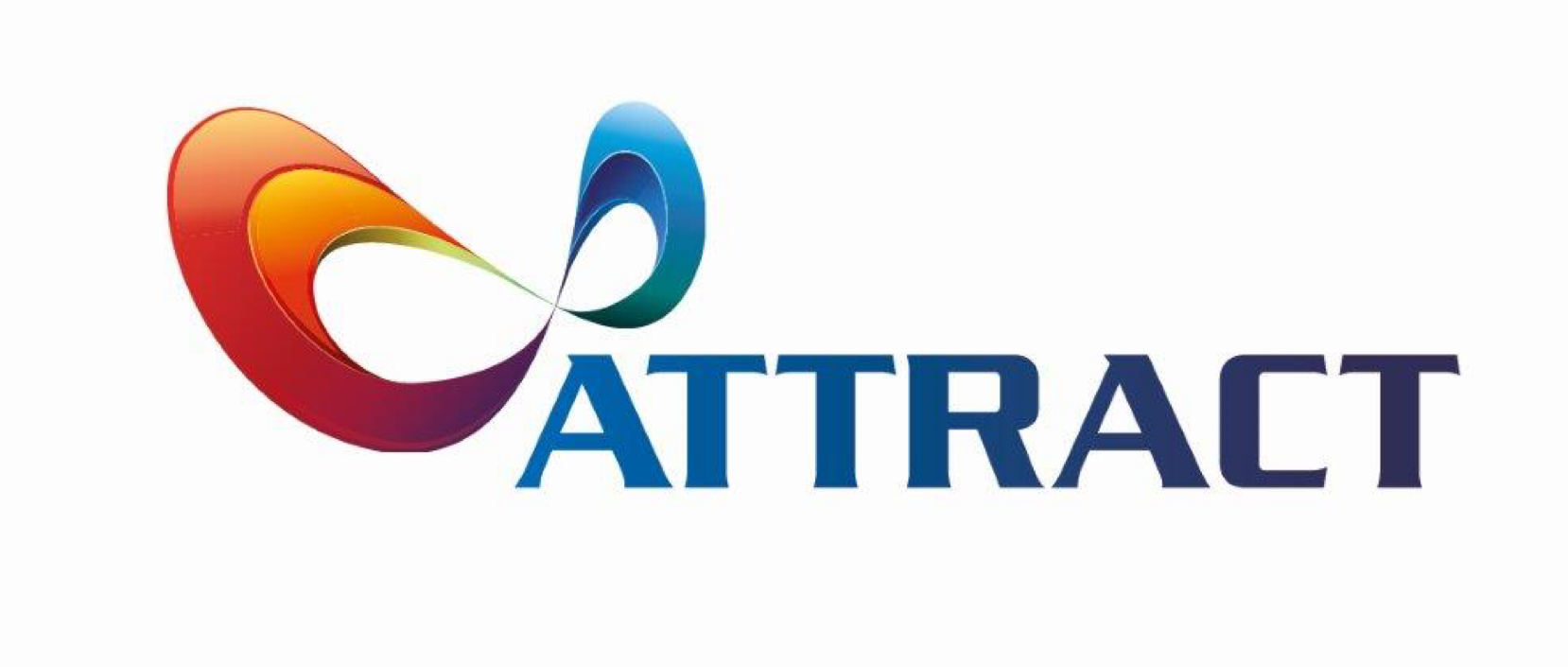 This project has received funding from the ATTRACT project funded by the EC under Grant Agreement 777222
[Speaker Notes: To change the image behind the Mock up.
Select the layer - > Right Click -> Send to Back -> Delete the image -> Drag & Drop your Own Picture -> Send to Back (again)]